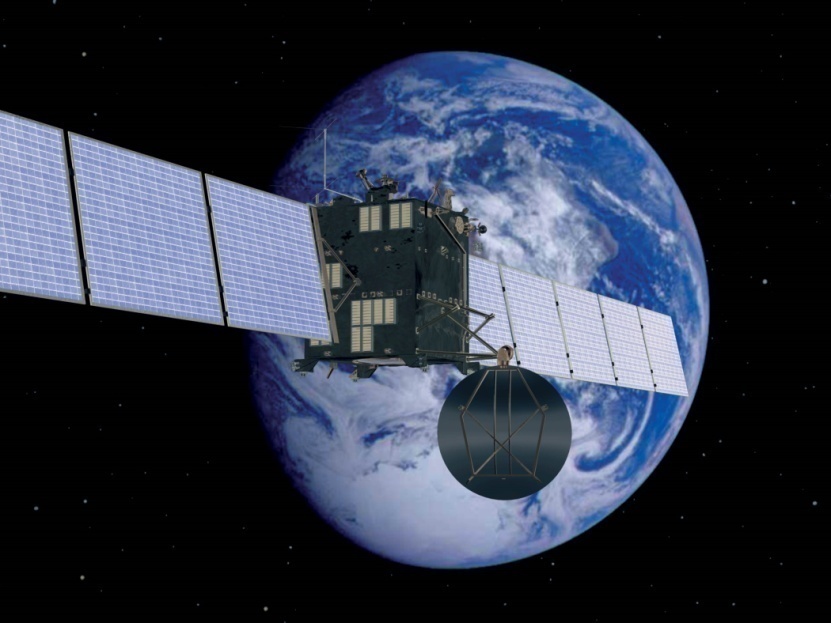 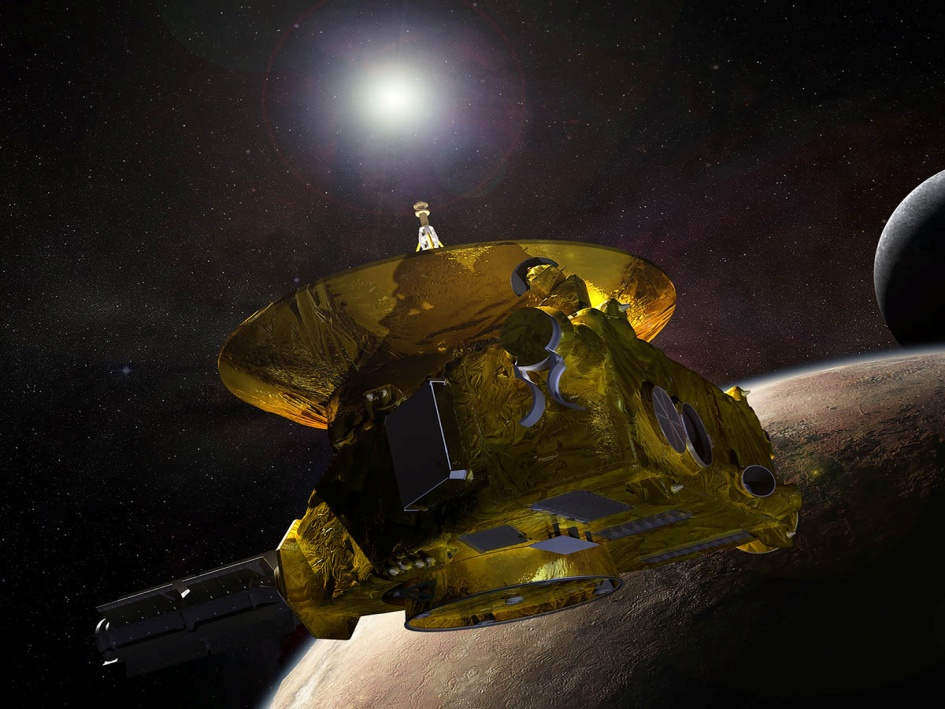 Космічні місії
Струмені на кометі Чурюмова-Герасименко
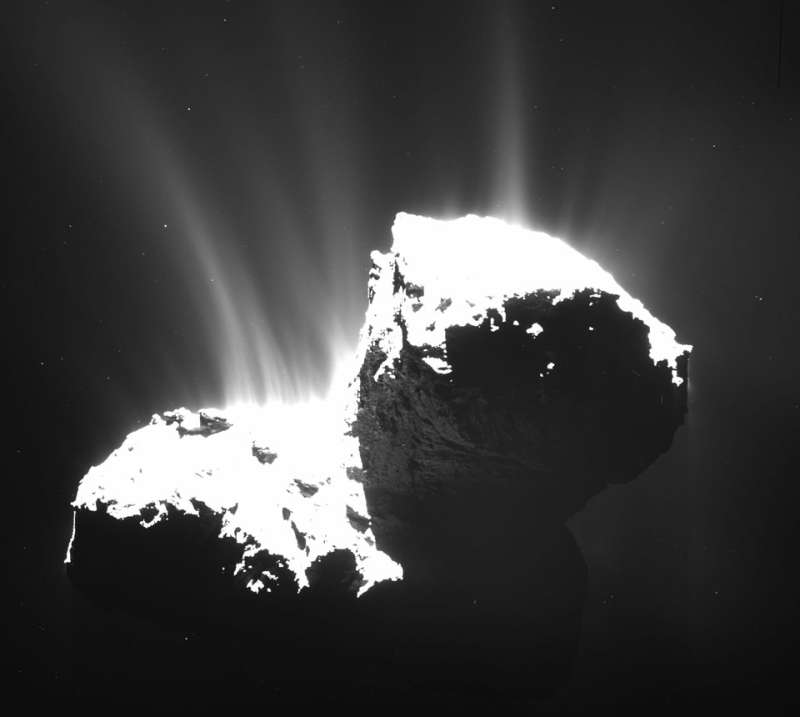 АРОD 3.02.15.

Фото отримане в листопаді 2014
Комета Чурюмова-Герасименко
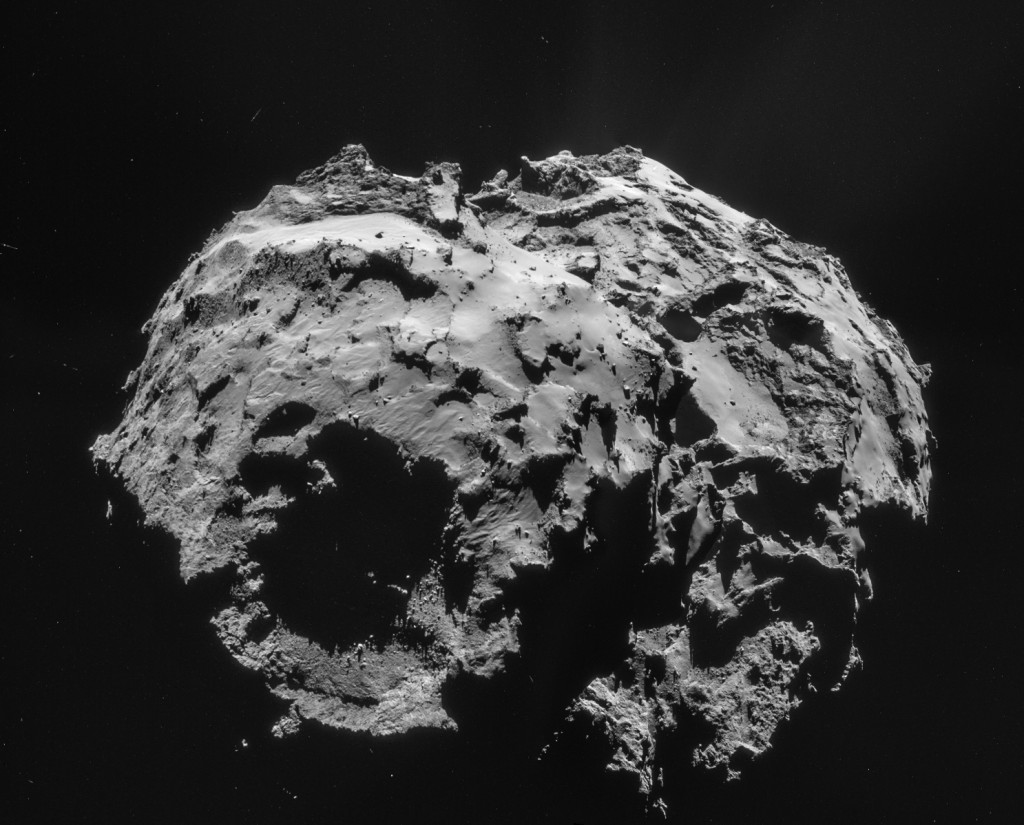 Мозаїка з 4-х фото

Розд.здатн. 3,1 м/піксель

02.12.14
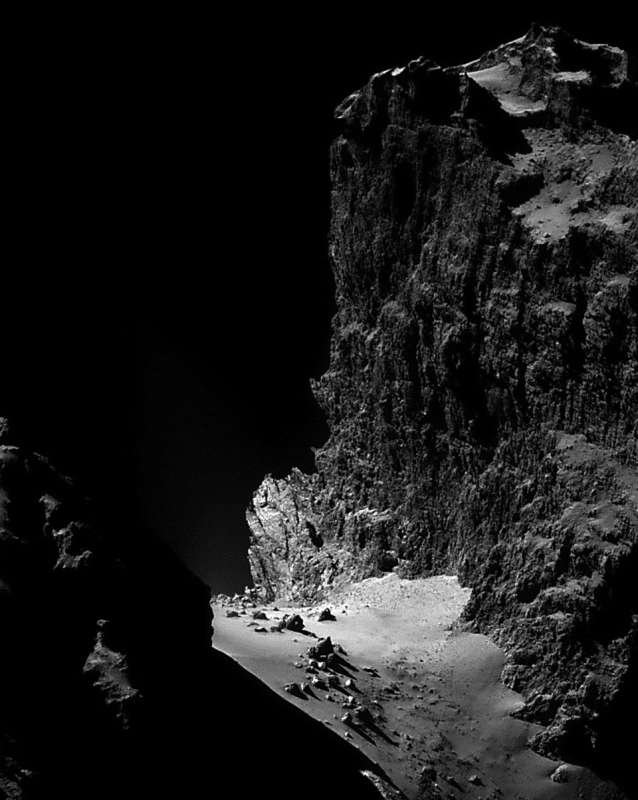 Скелі на кометі Чурюмова-Герасименко (APOD від 22.12.2014). Найбільша висота на зображенні близько 1 км
Комета Чурюмова-Герасименко (Розетта, 12.01.2015, розд.здатн. 2,4 м/піксель)
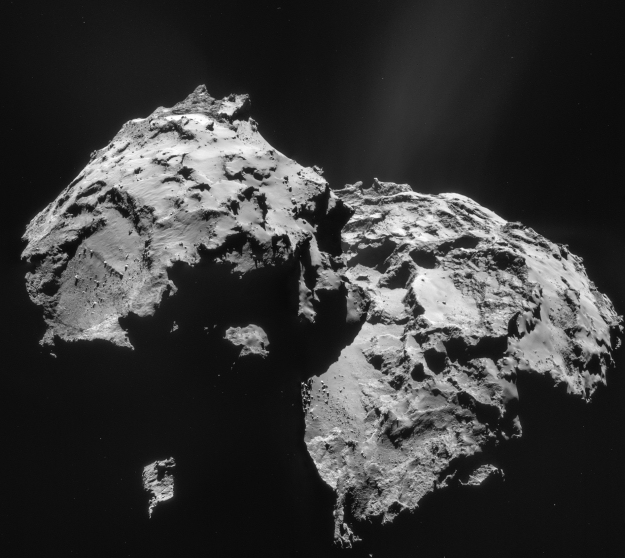 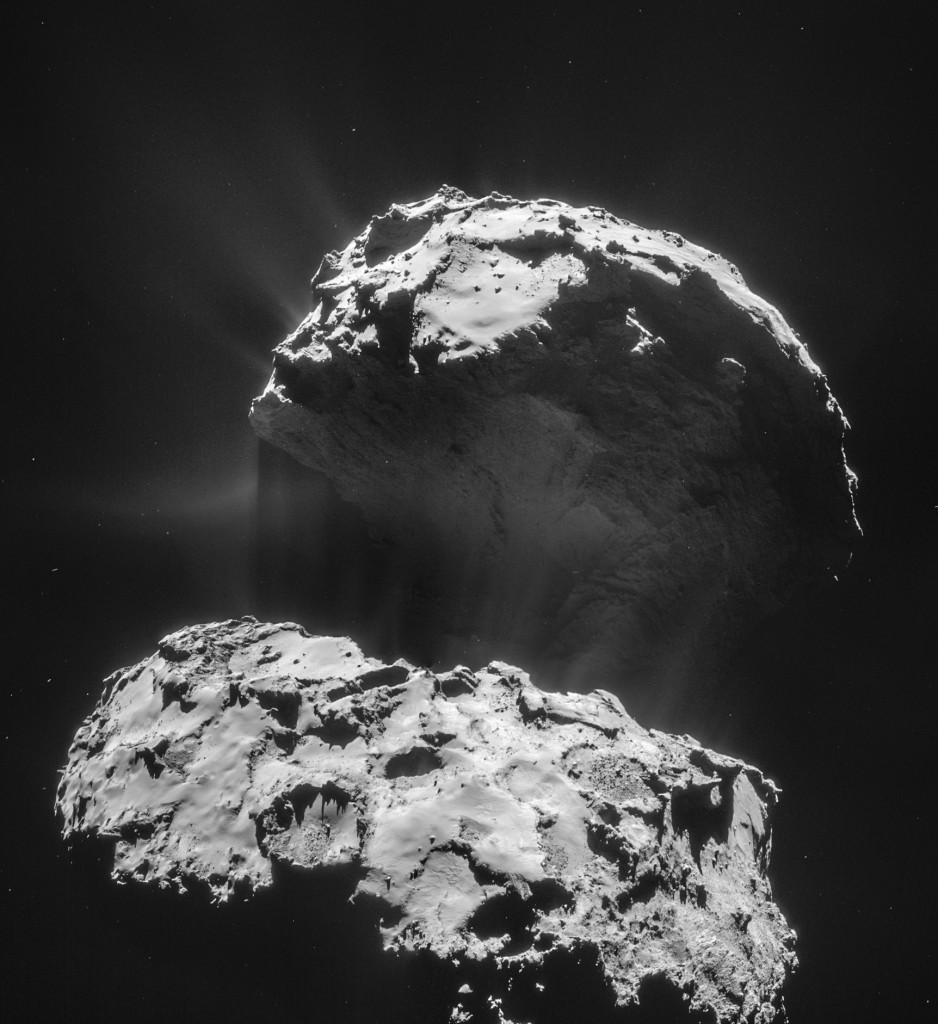 Комета Чурюмова-Герасименко

Мозаїка з 4-х фото

Розд.здатн. 2,4 м/піксель

03.02.15
Комета Чурюмова-Герасименко
09.02.15
06.02.15
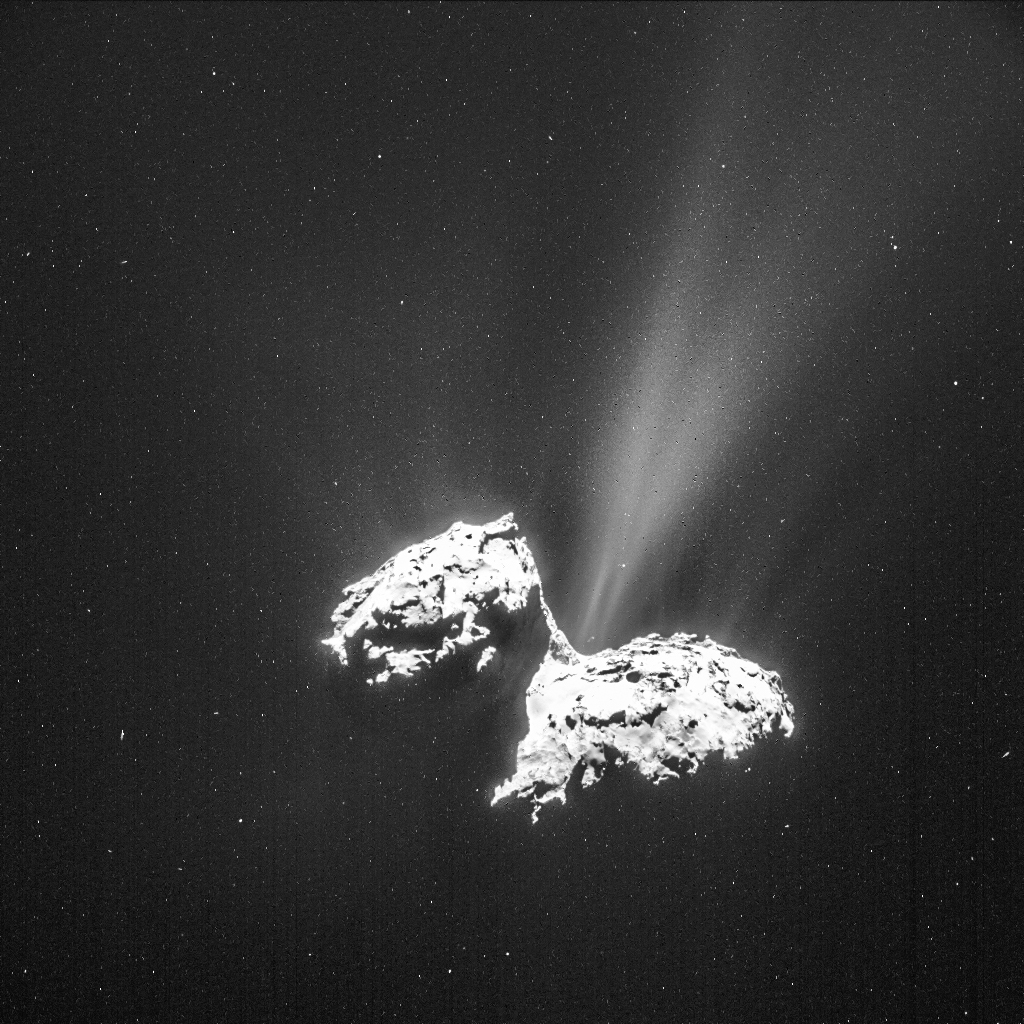 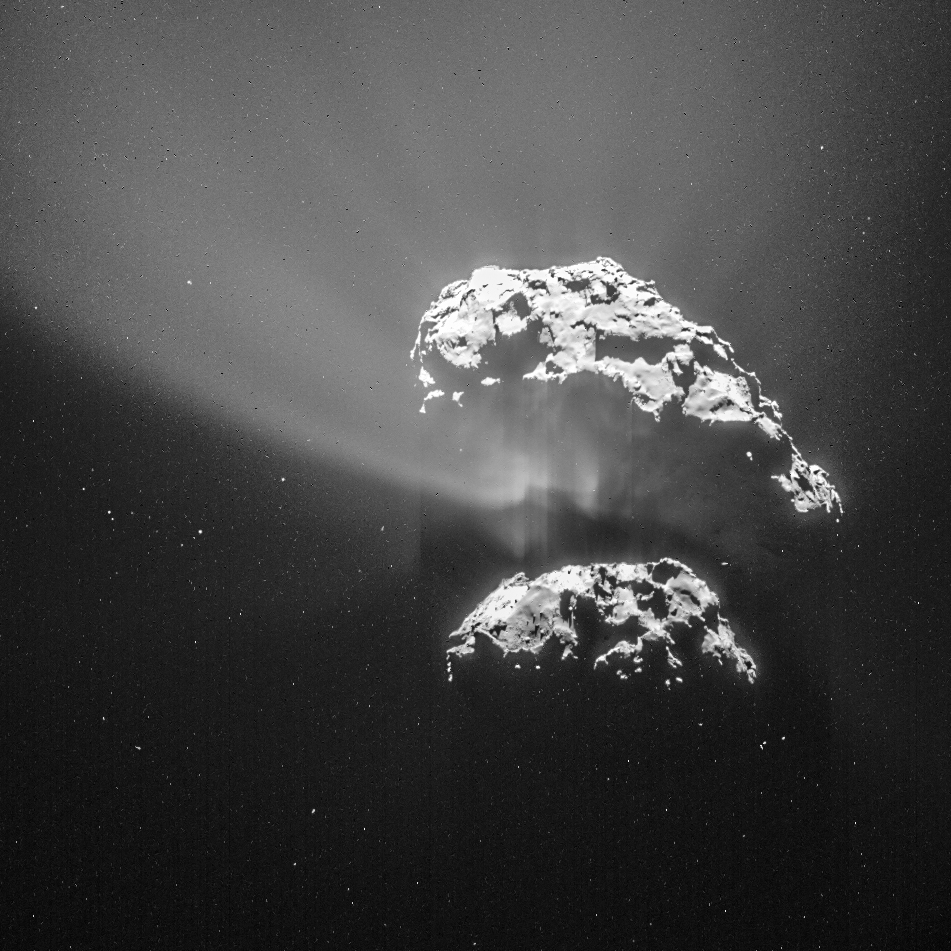 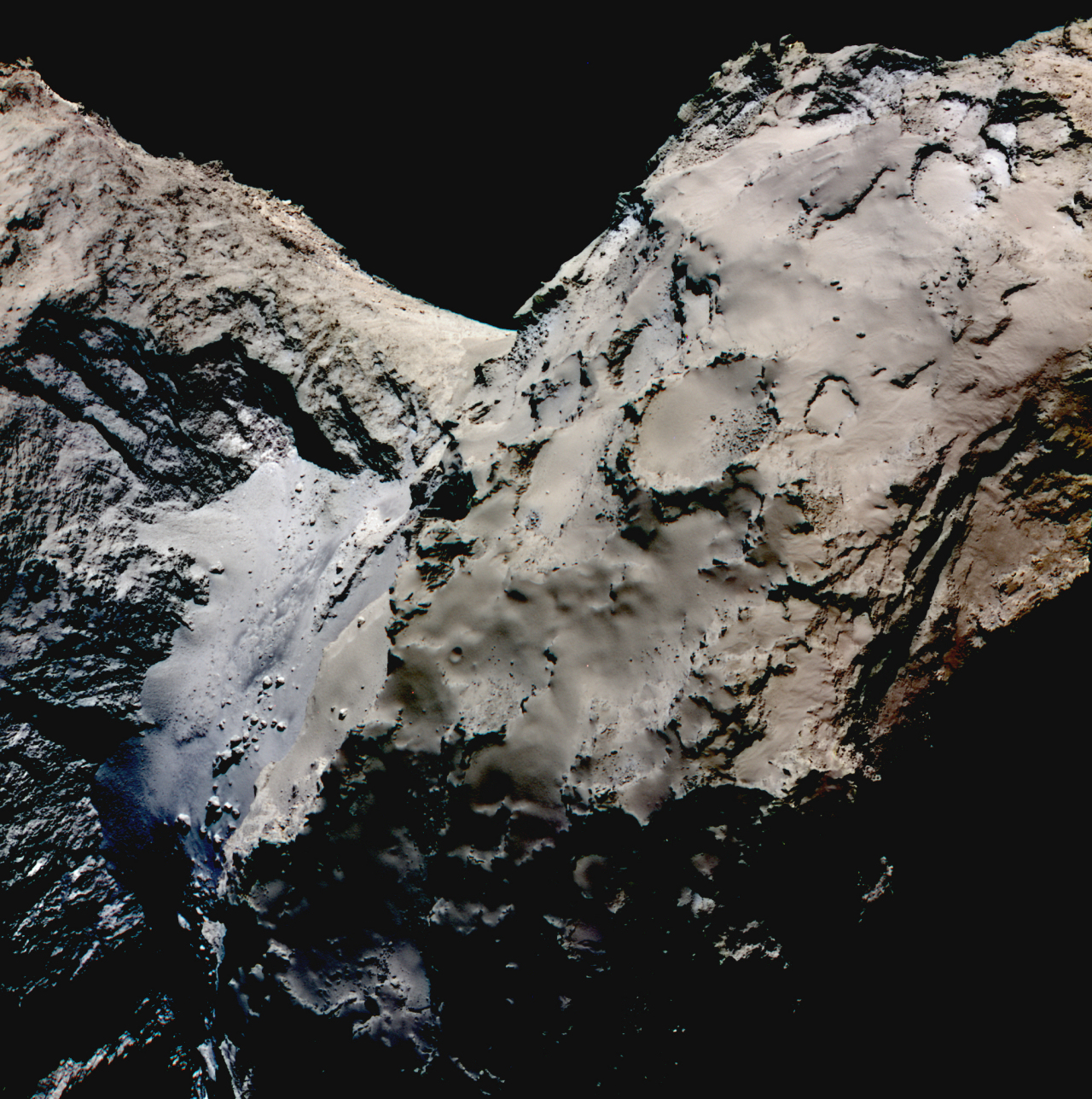 Зображення області Хапі в штучних кольорах. Дані для зображення отримані камерою OSIRIS 21 серпня 2014, розд. здатн. 1,3 м/пікс.
В блакитних ділянках можлива крига.
Співвідношення Дейтерію та Гідрогену в Сонячній системі
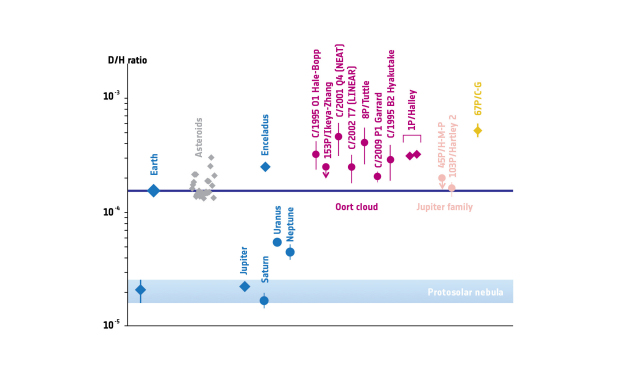 9
Гамівська школа 2014 - Одеса -                  20 серпня 2014 р.
Посадка Філи на поверхню комети
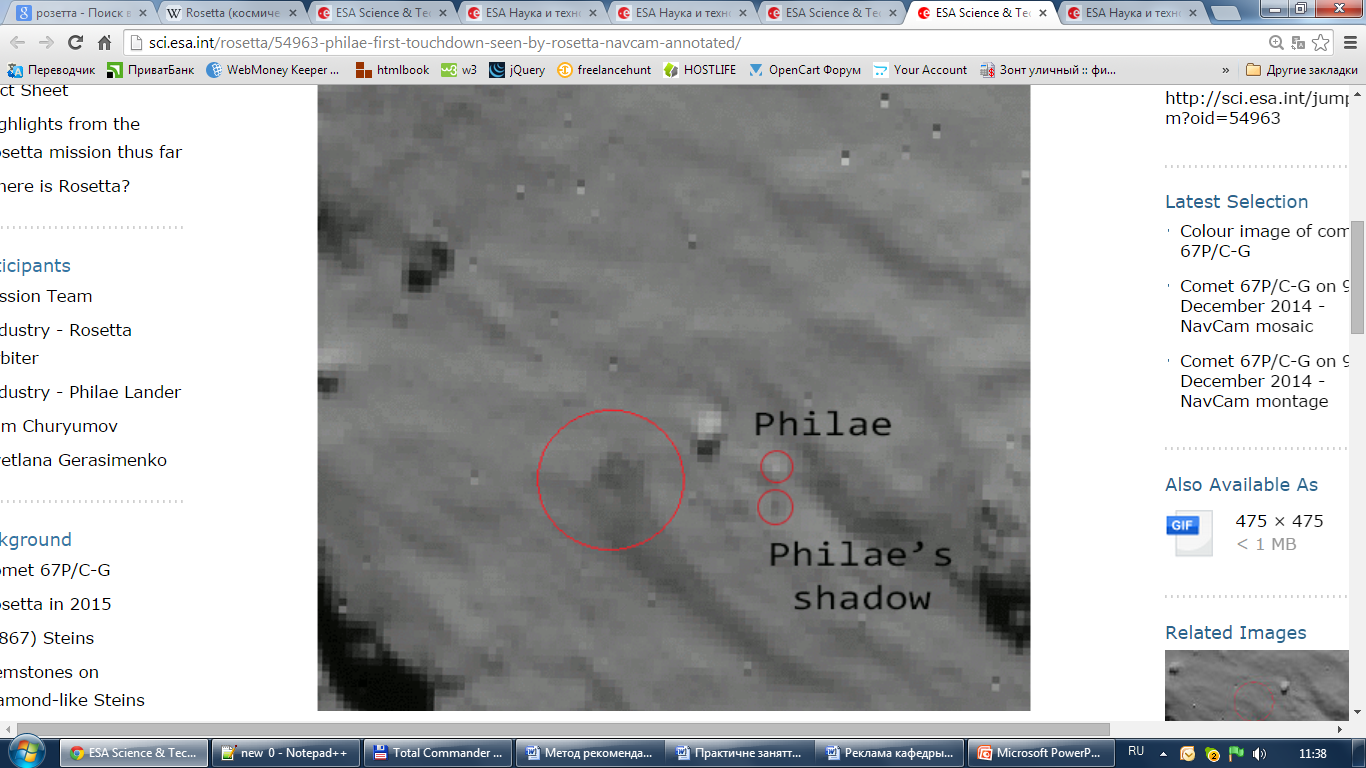 10
Гамівська школа 2014 - Одеса -                  20 серпня 2014 р.
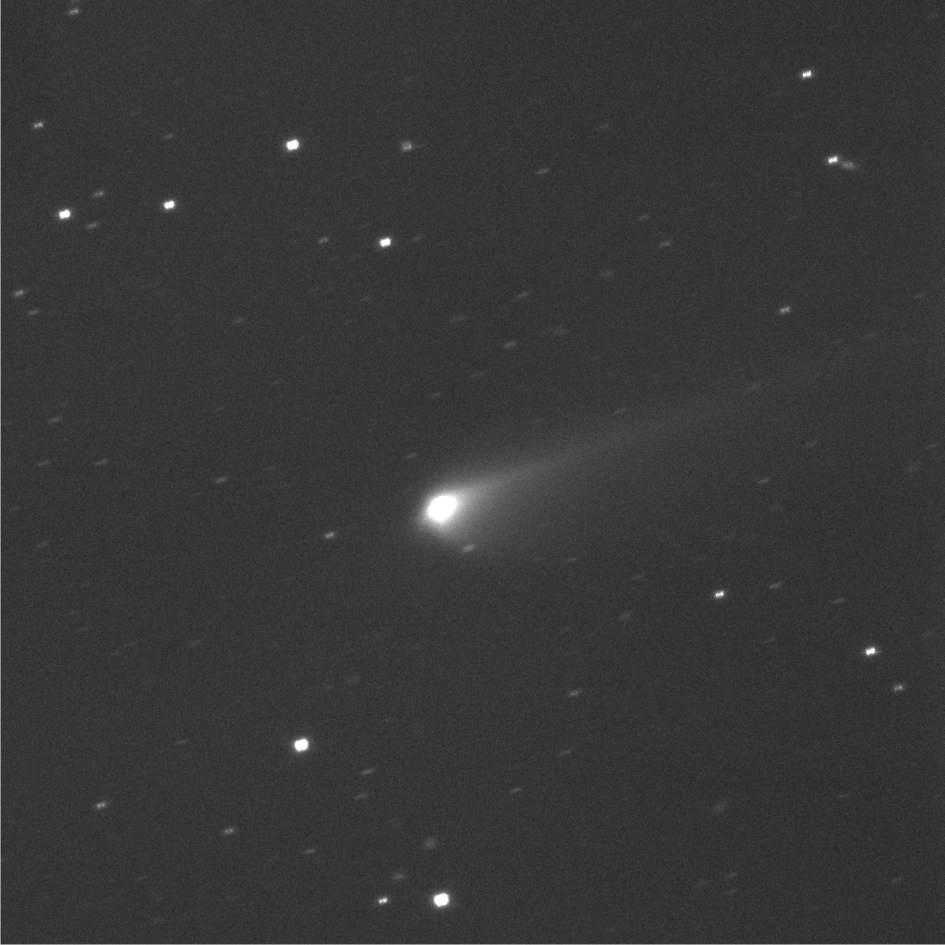 Знімок отриманий 05.10.2015 від телескопа Credit Colin Snodgrass  Liverpool Telescope
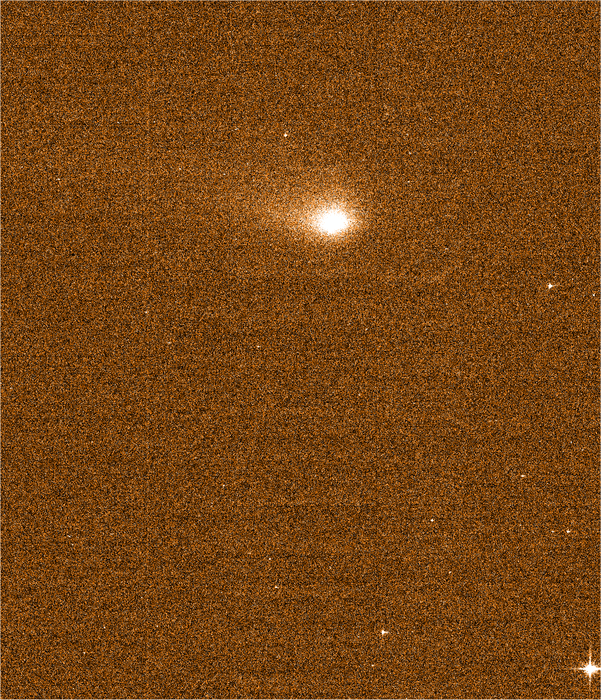 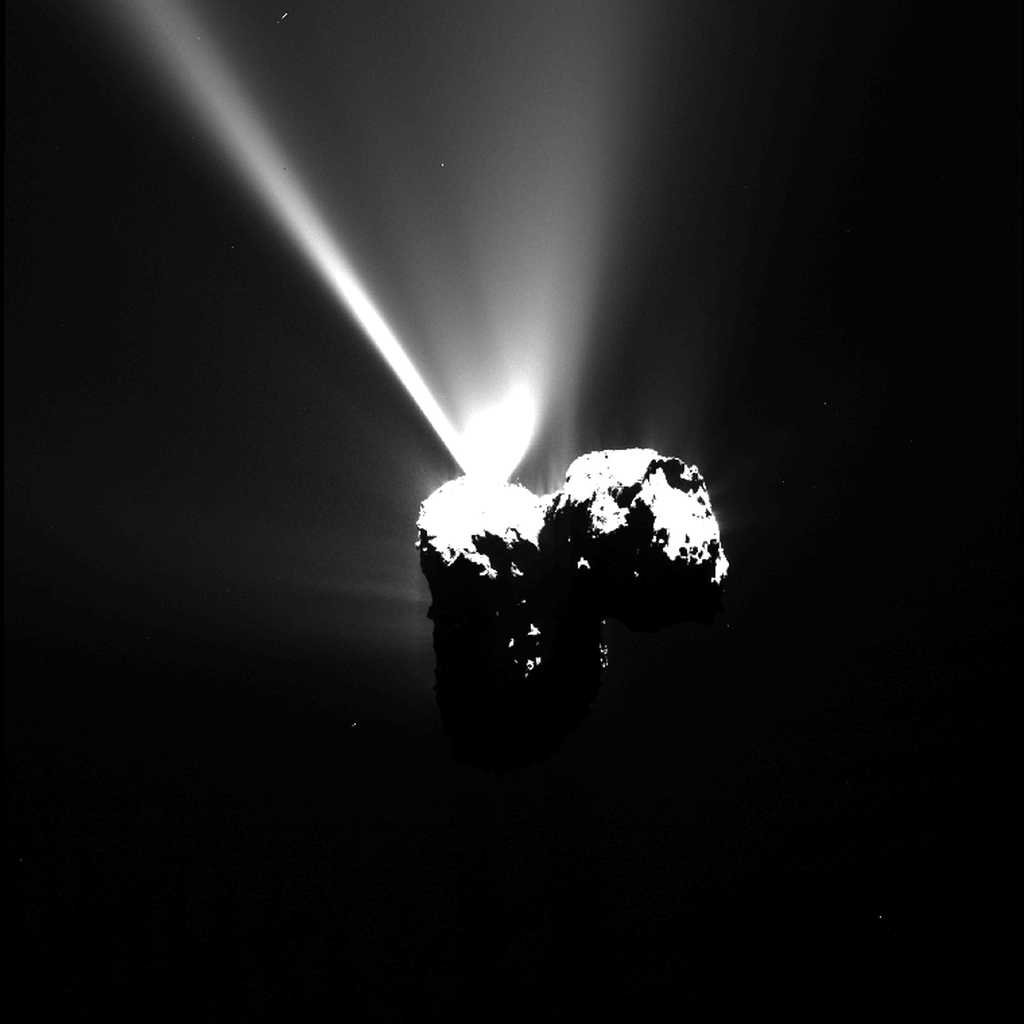 APOD від 15.08.2015

Фото зроблене 12.08.2015 за декілька годин до проходження перигелію.
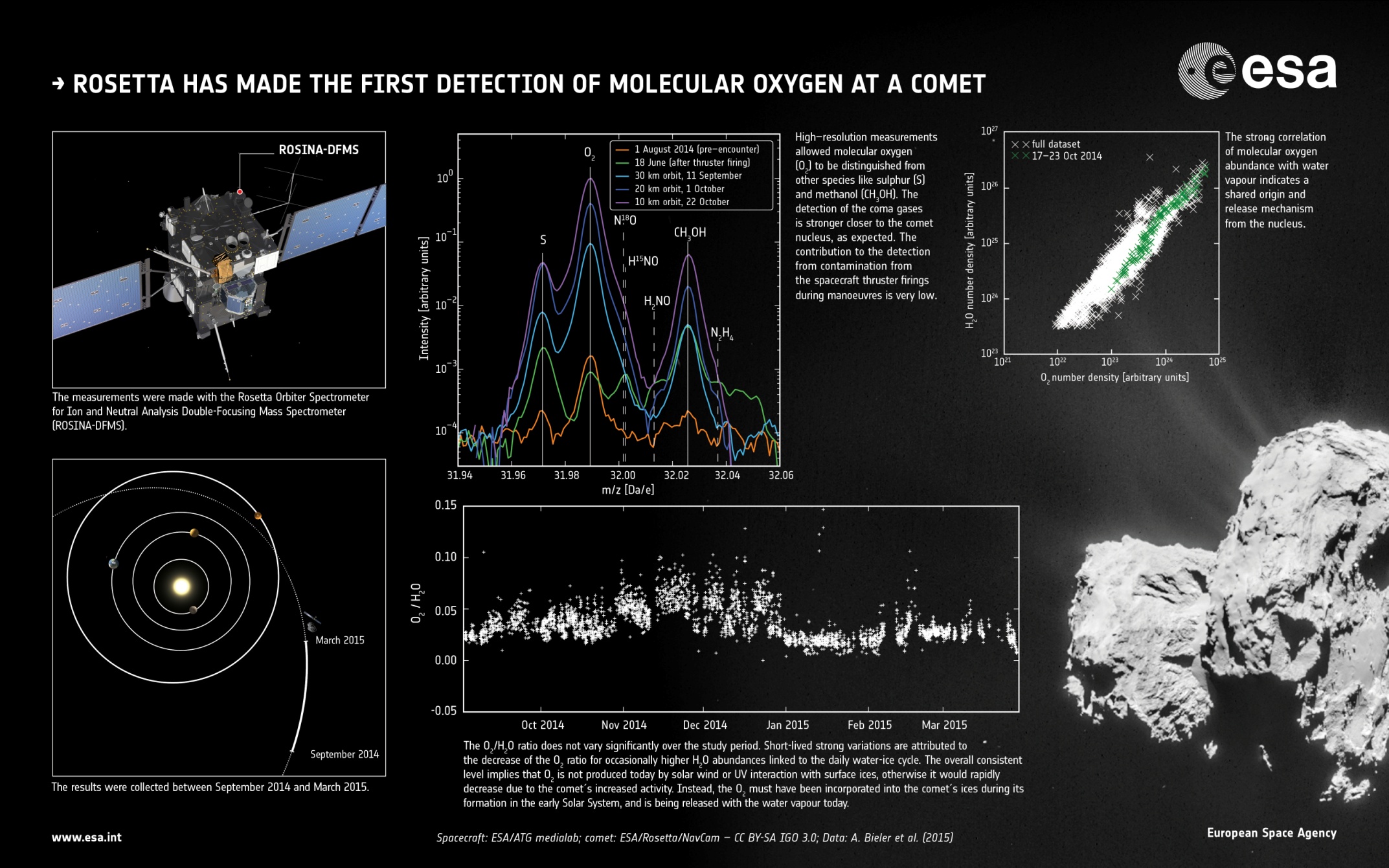 Знімок від 26.10.2015
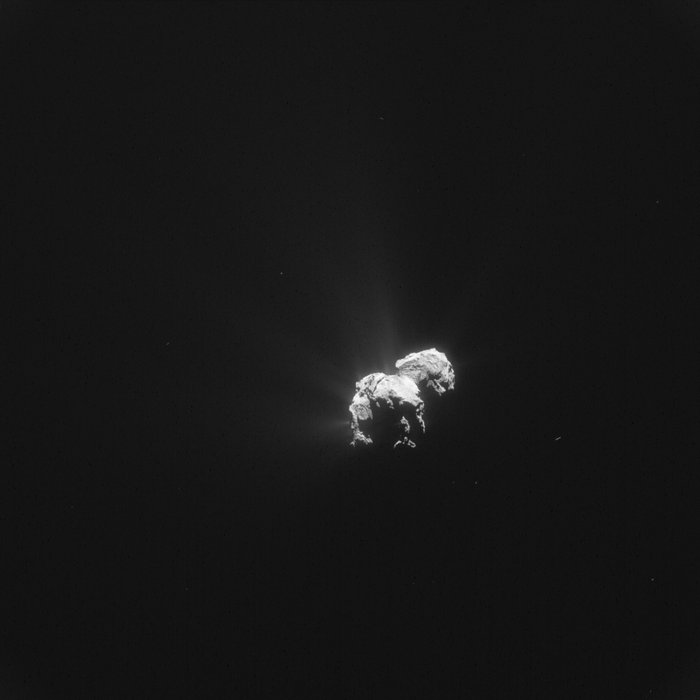 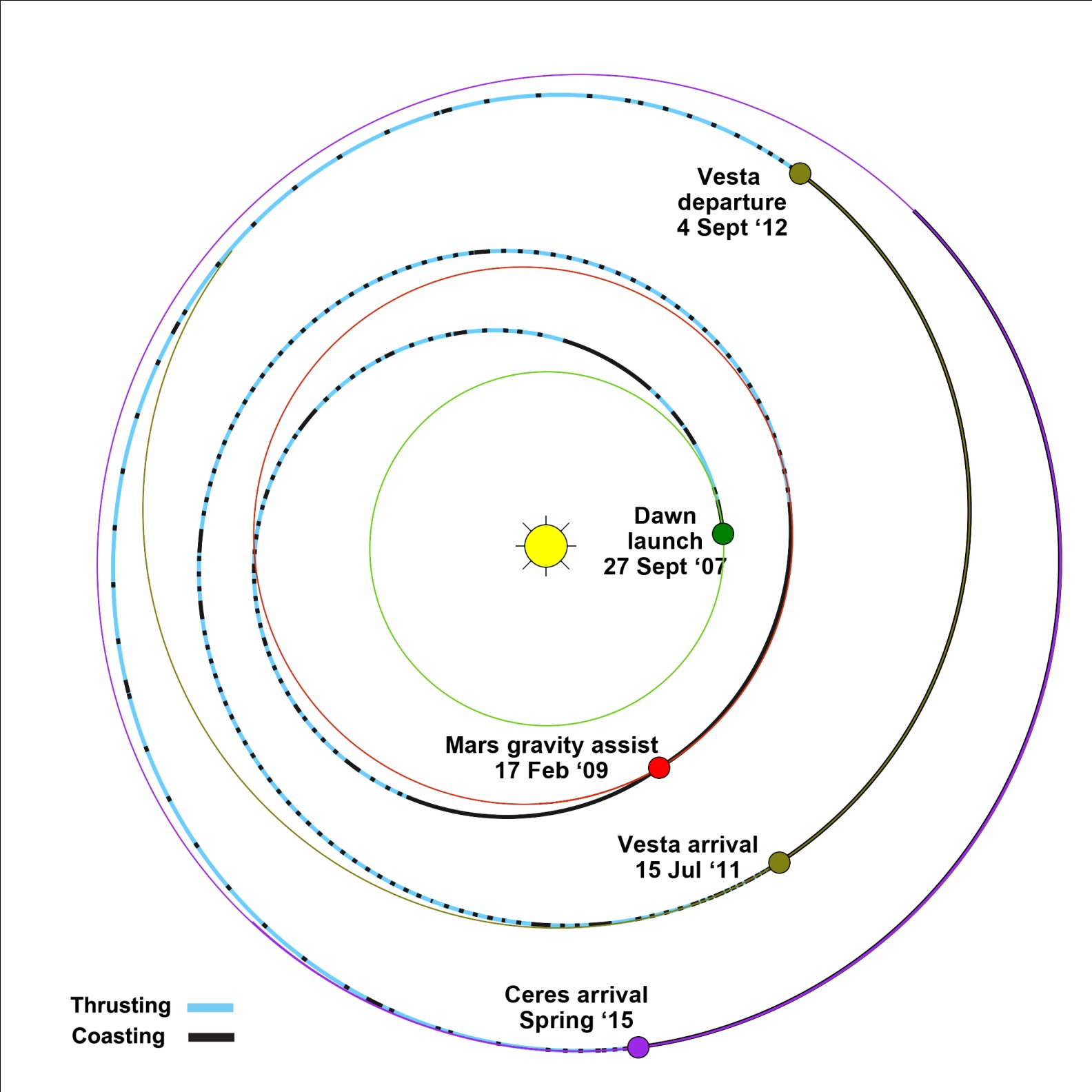 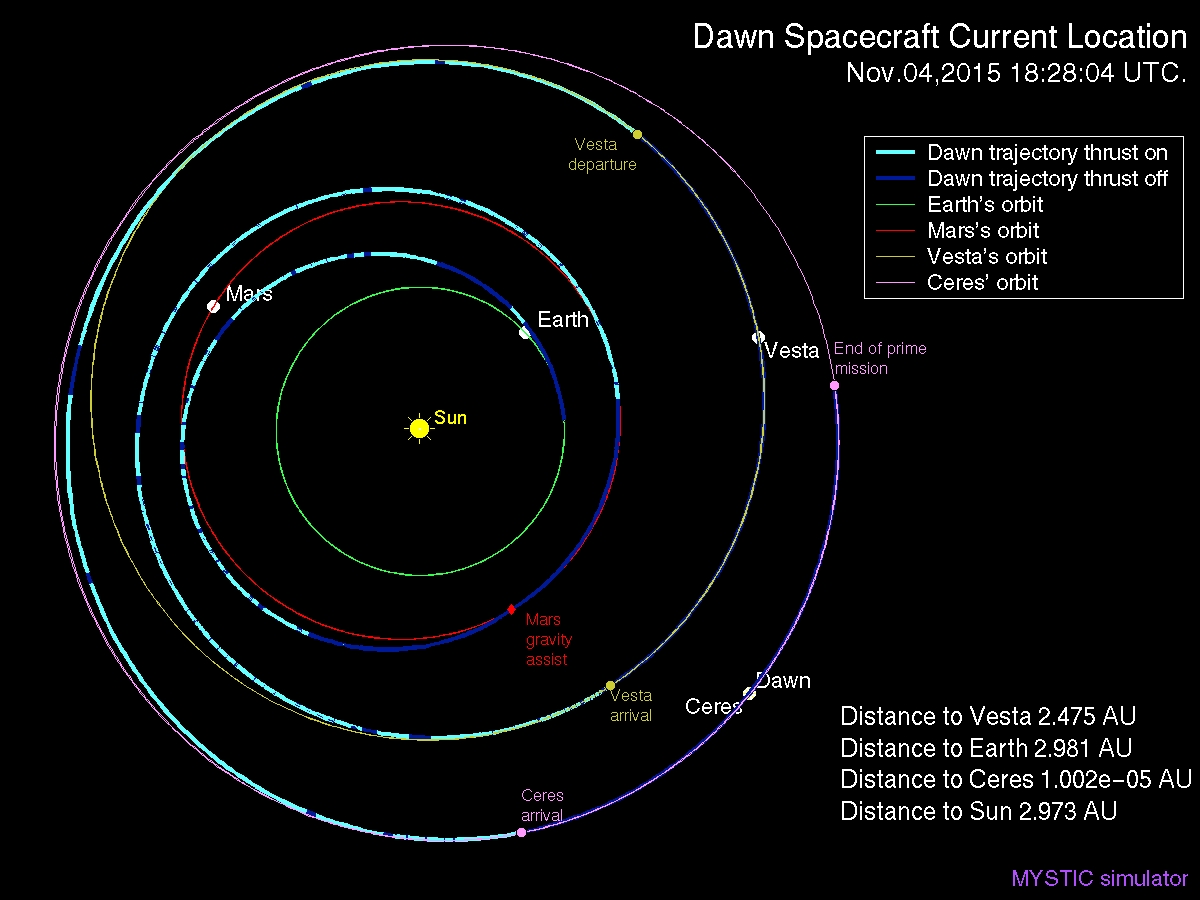 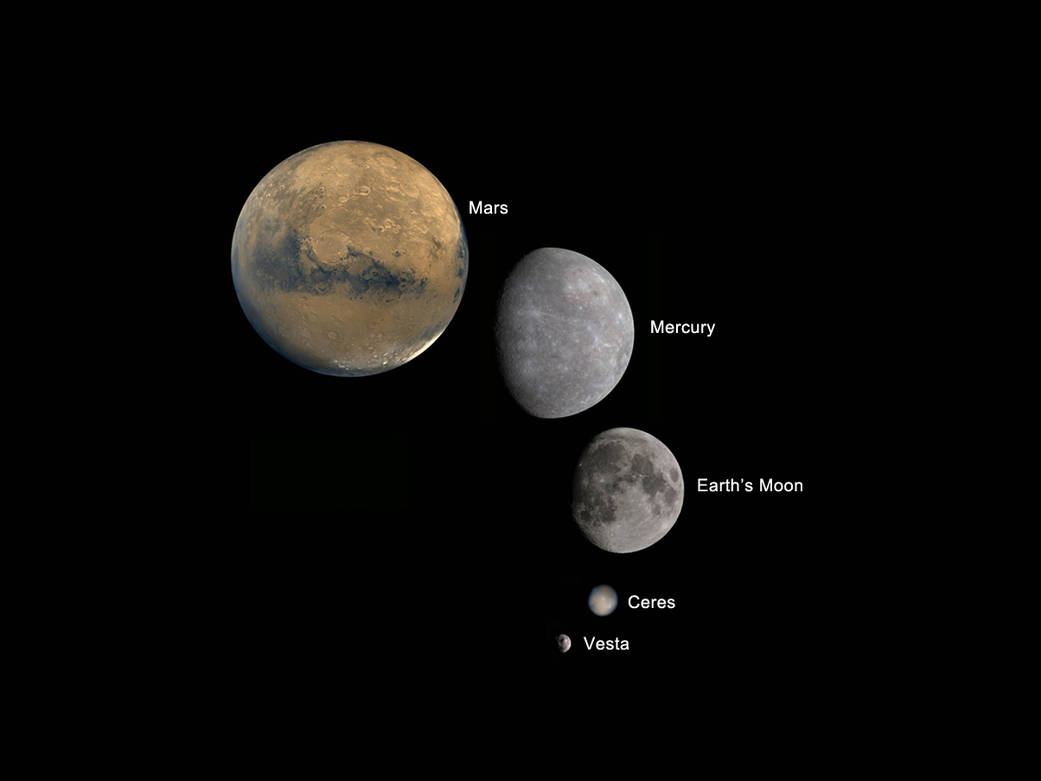 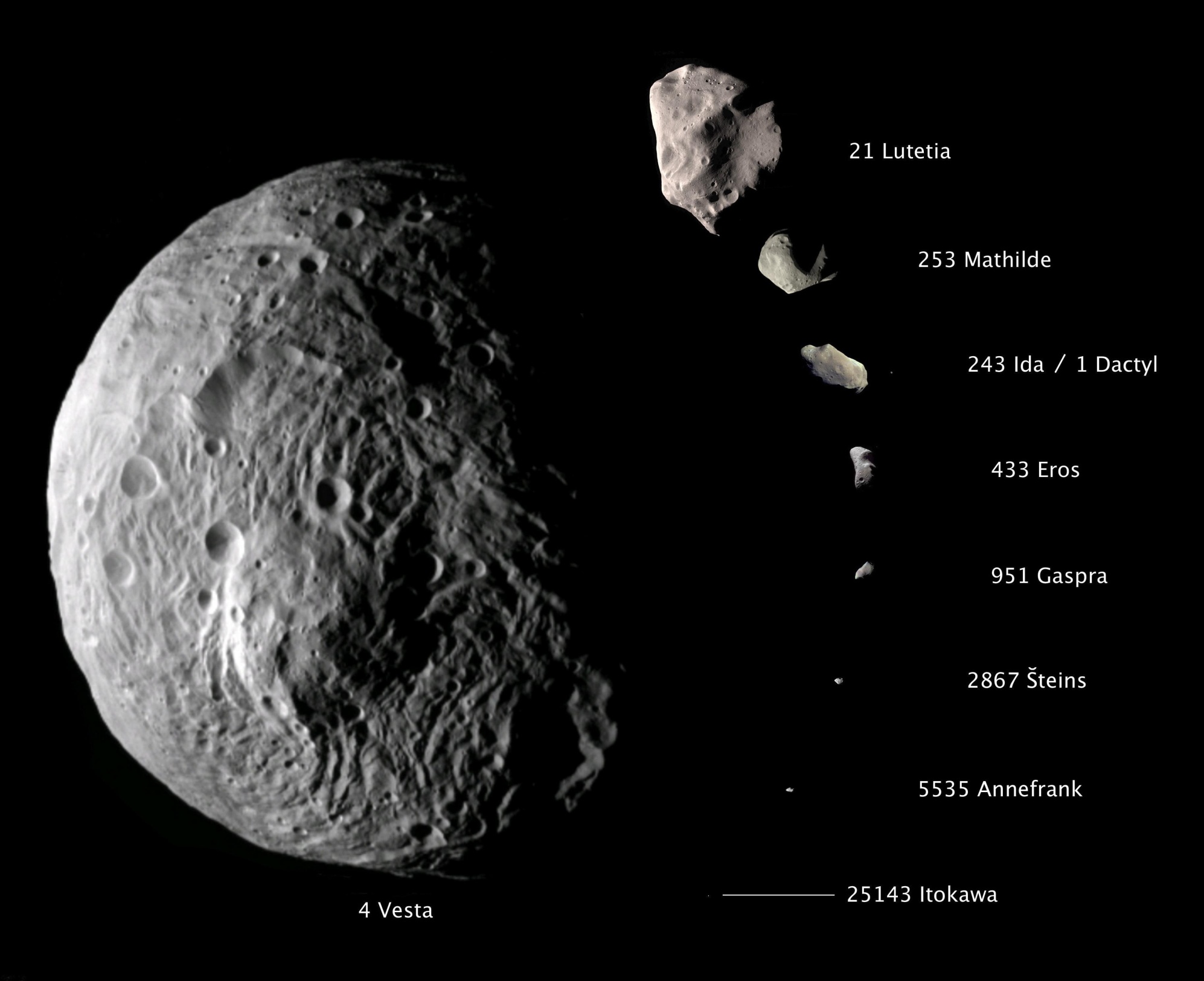 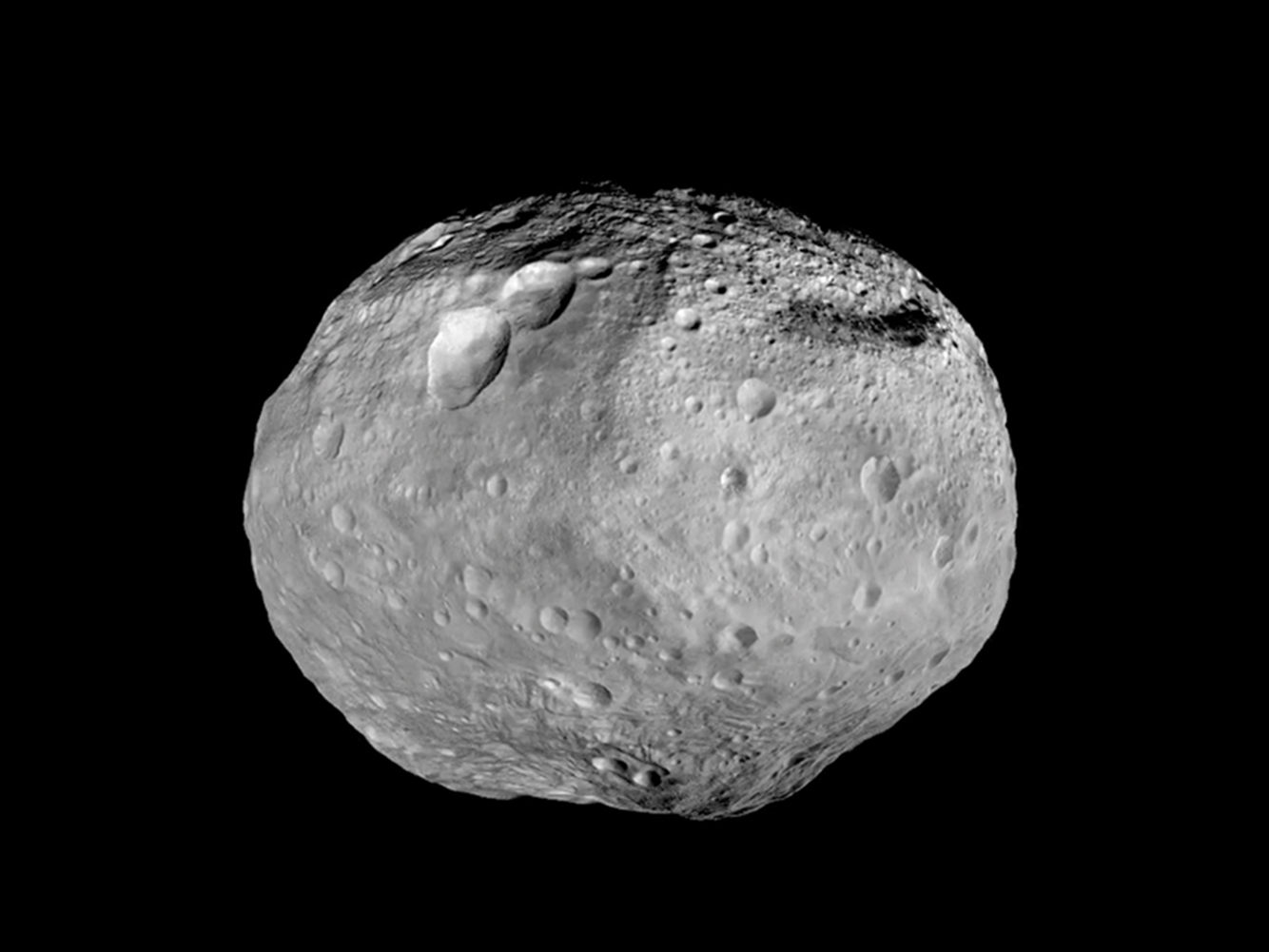 Астероїд Веста
Три кратери, "Сніговик", в північній півкулі Вести. 
Зображення від 24 липня 2011 року з відстані близько 5200 км
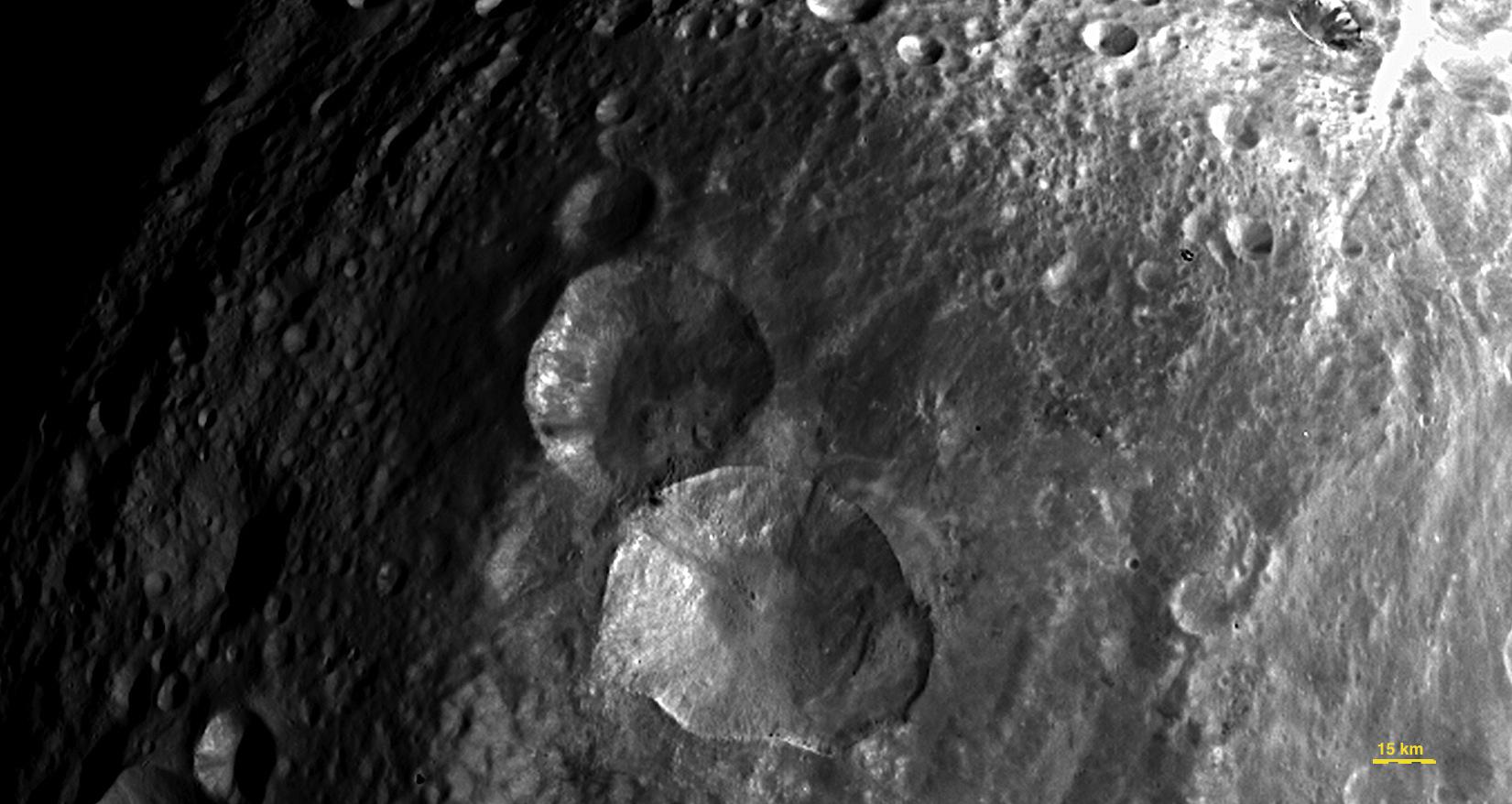 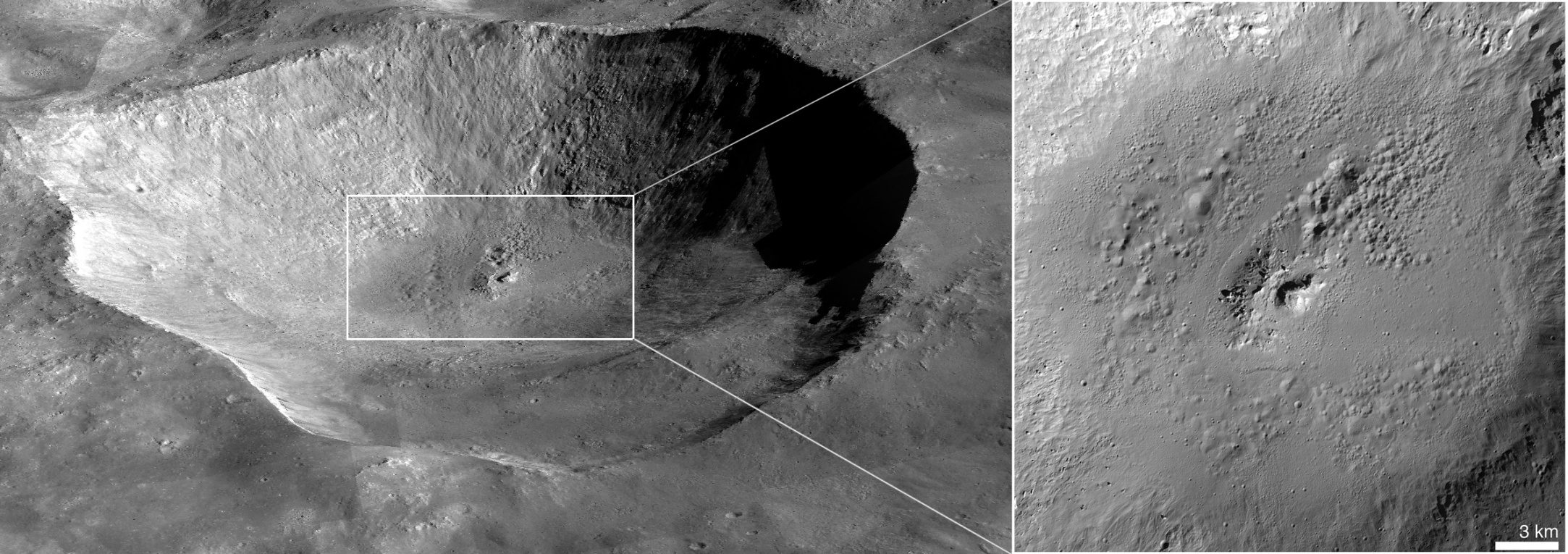 Кратер на астероїді Веста, 
This perspective view of Marcia crater on the giant asteroid Vesta shows the most spectacularly preserved example of "pitted terrain," an unexpected discovery in data returned by NASA's Dawn mission. This view is a mosaic of images from Dawn's framing camera, overlain on a digital terrain model with five times vertical exaggeration.
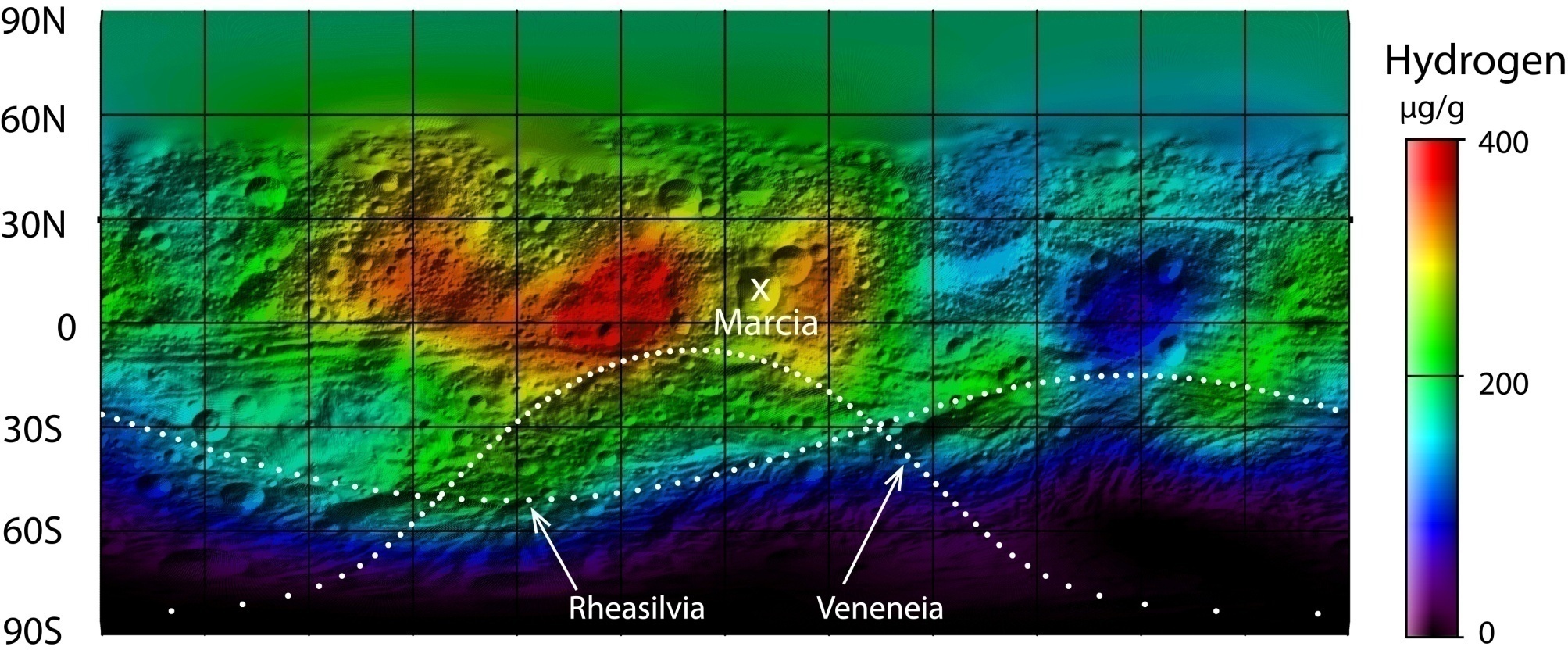 This map from NASA's Dawn mission shows the global distribution of hydrogen on the surface of the giant asteroid Vesta. The hydrogen detected by Dawn's gamma ray and neutron detector instrument likely exists in the form of hydroxyl or water bound to minerals, not as water ice.
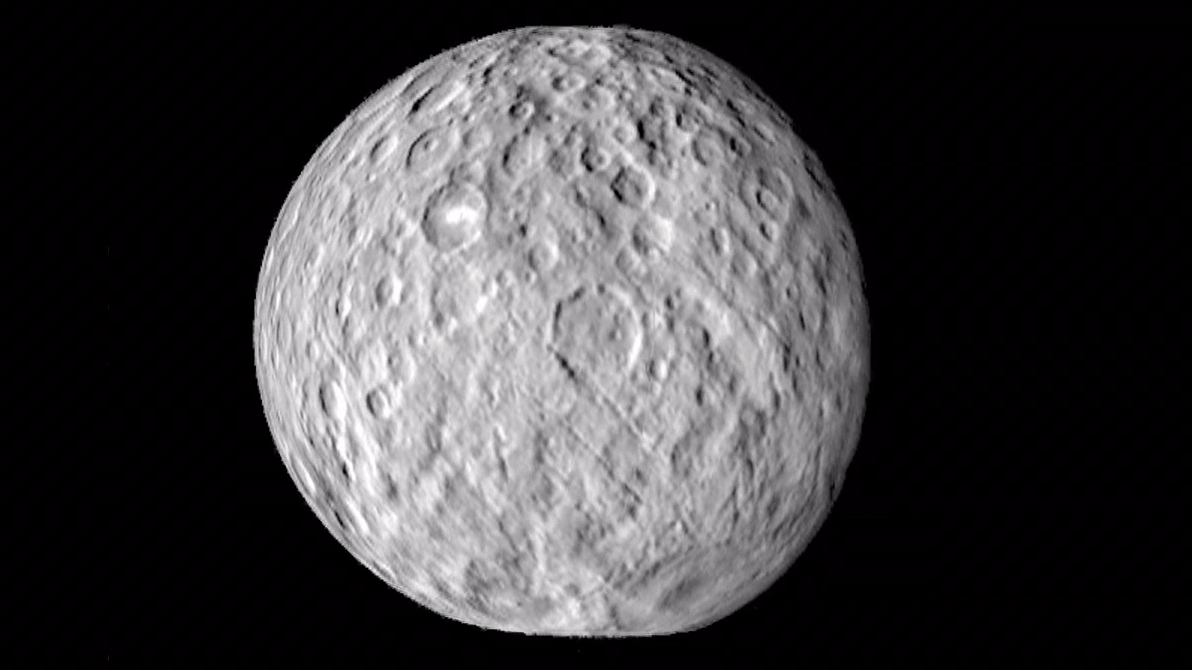 The surface of Ceres is covered with craters of many shapes and sizes, as seen in this new animation of a map of the dwarf planet's surface. To make this animation, a map of Ceres, comprised of images captured by NASA's Dawn spacecraft on Feb. 19, 2015 from
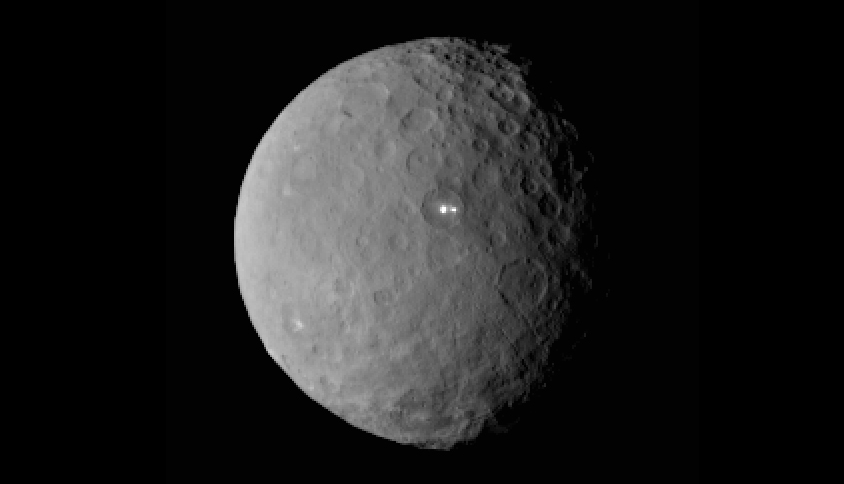 This image was taken by NASA's Dawn spacecraft of dwarf planet Ceres on Feb. 19 from a distance of nearly 29,000 miles (46,000 kilometers).
Кратер на Церері
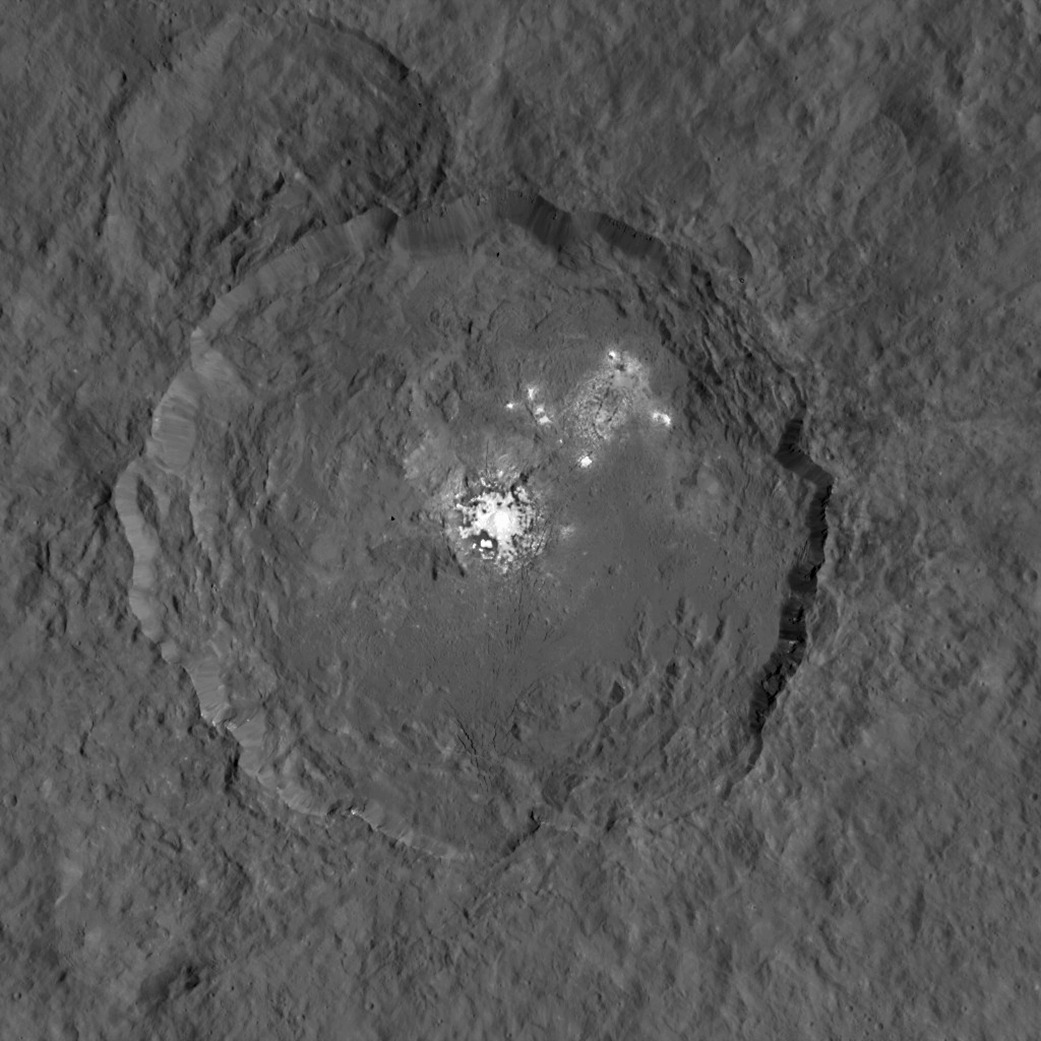 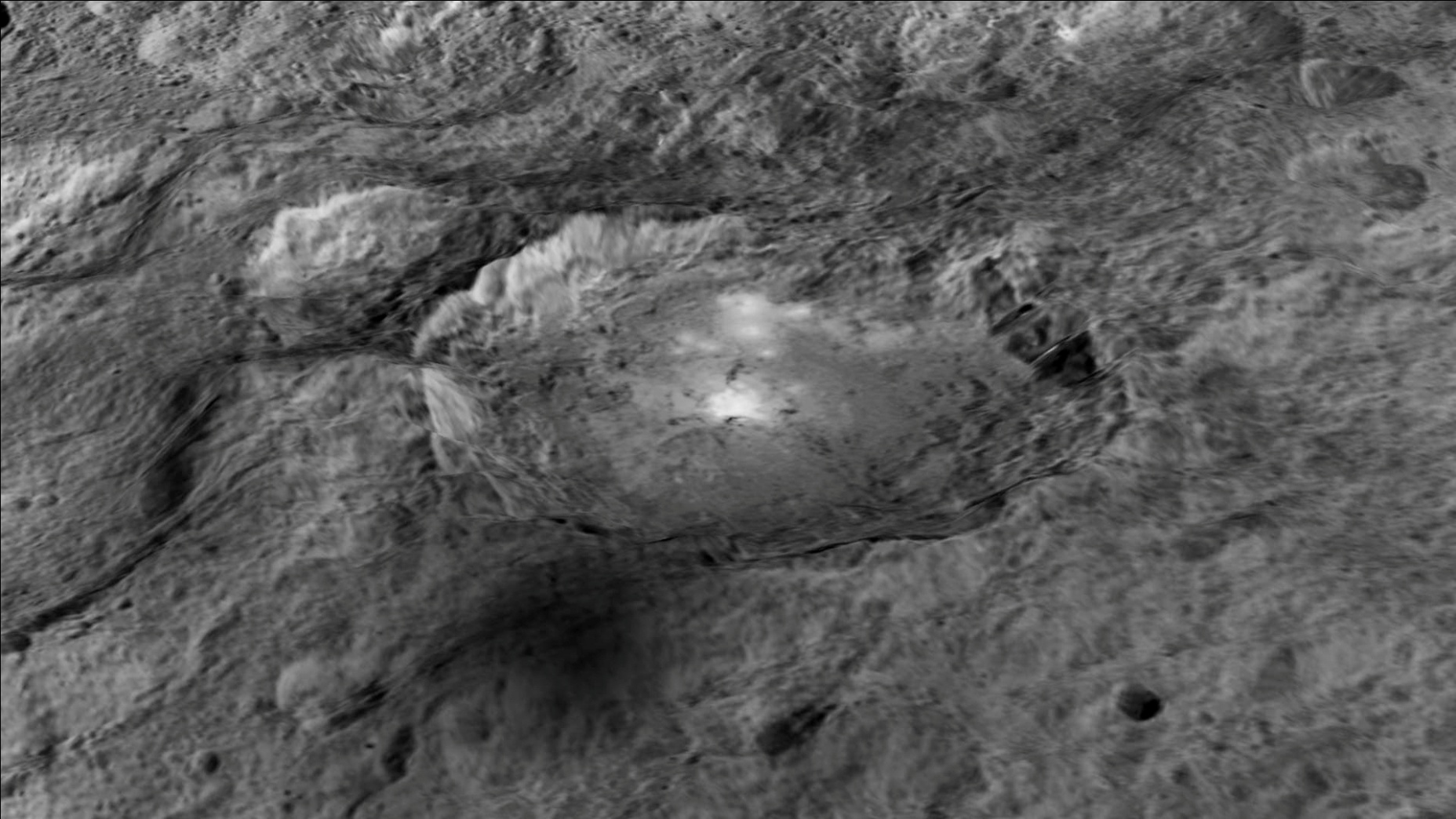 The intriguing brightest spots on Ceres lie in a crater named Occator, which is about 60 miles (90 kilometers) across and 2 miles (4 kilometers) deep.
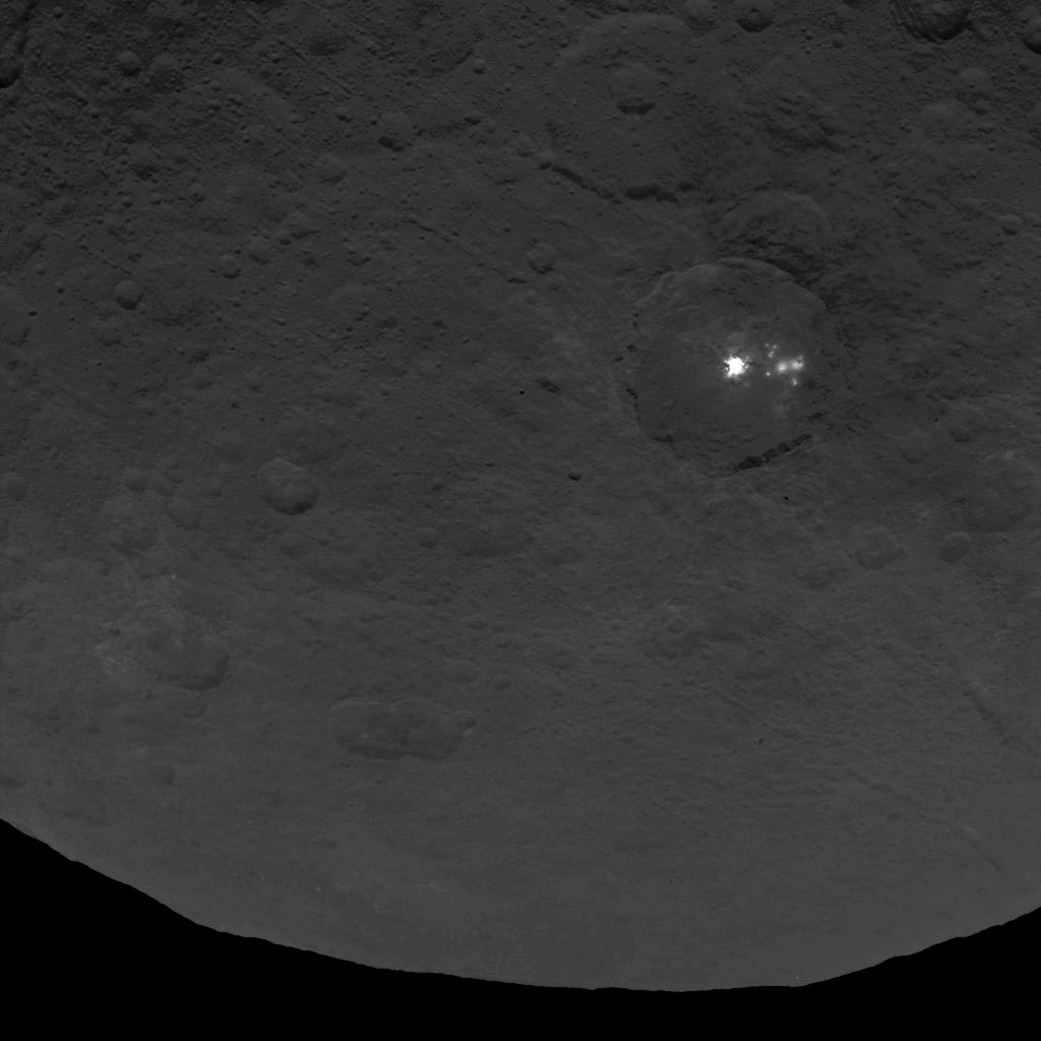 A cluster of mysterious bright spots on dwarf planet Ceres can be seen in this image, taken by NASA's Dawn spacecraft from an altitude of 2,700 miles (4,400 kilometers). The image, with a resolution of 1,400 feet (410 meters) per pixel, was taken on June 9, 2015.
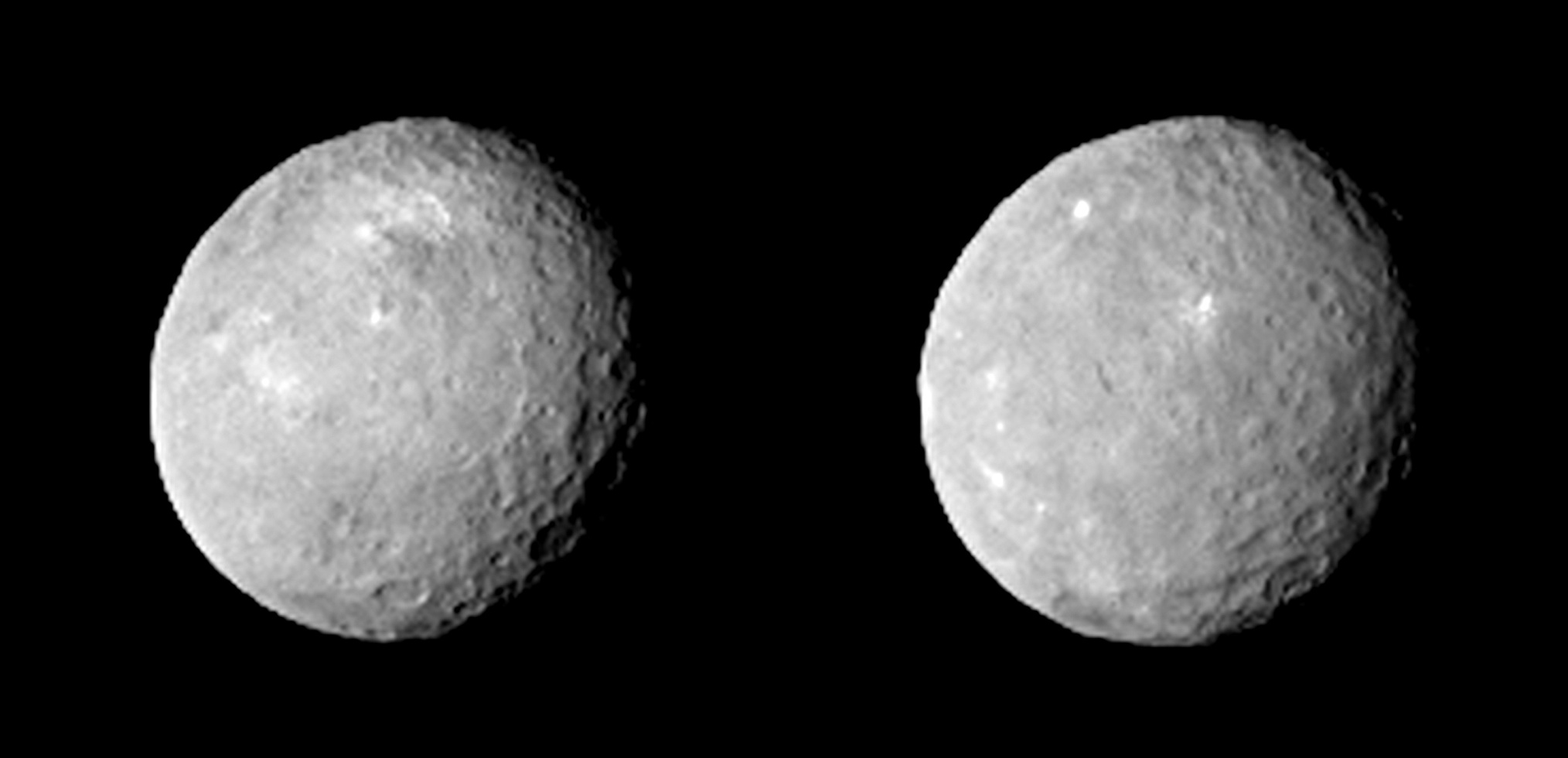 These two views of Ceres were acquired by NASA's Dawn spacecraft on Feb. 12, 2015, from a distance of about 52,000 miles (83,000 kilometers) as the dwarf planet rotated
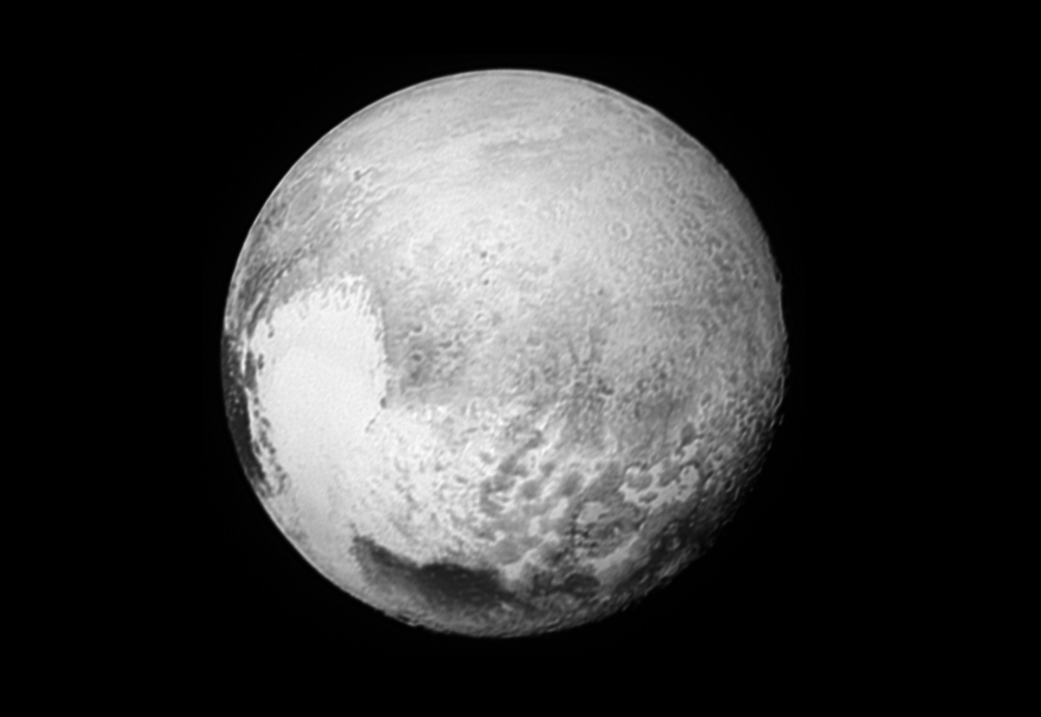 Зображення Плутону отримане 3 липня 2015 року.
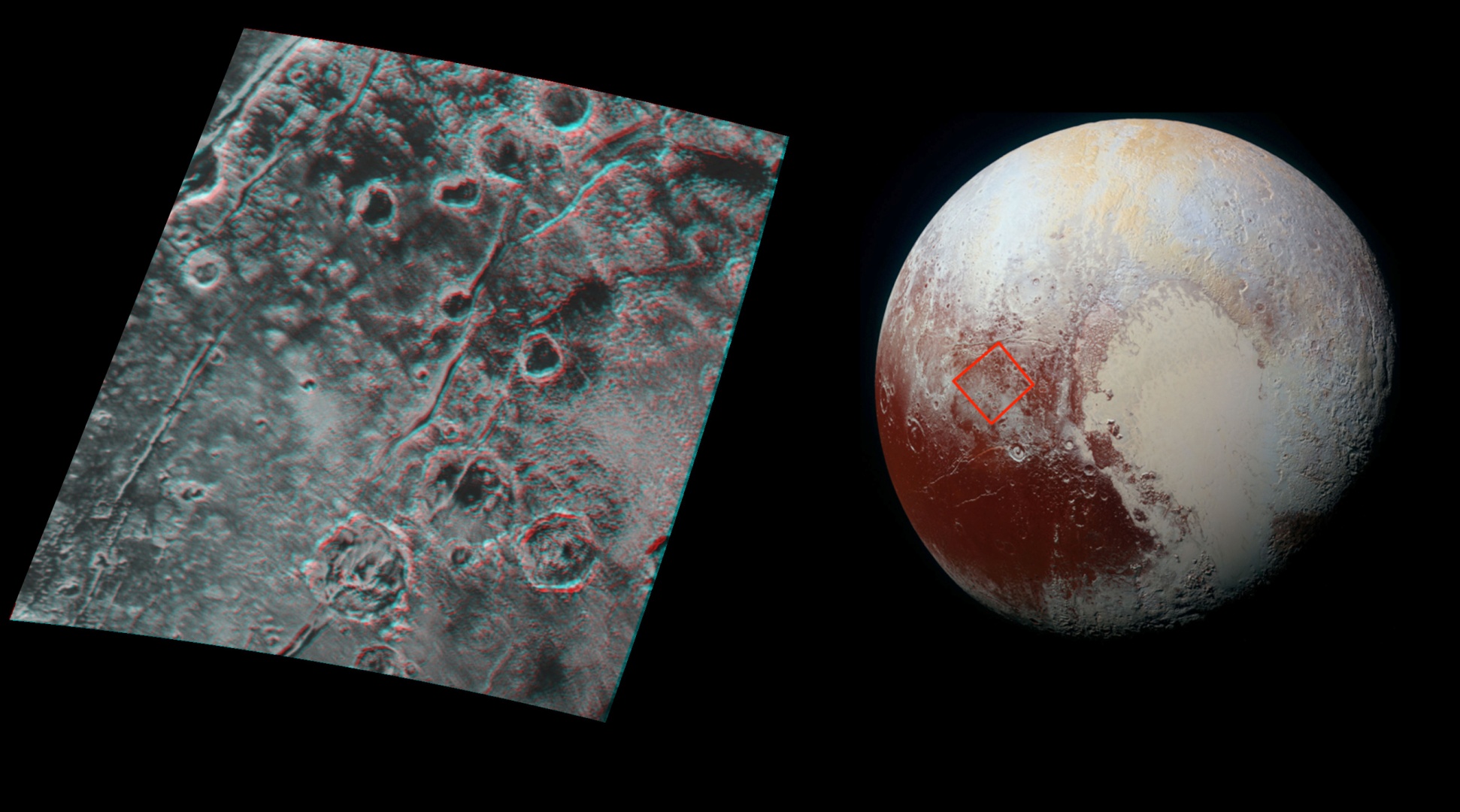 Аналіз цих стереозображень показує, що крутий злам в верхній лівій частині зображення складає близько 1,6 километра в глибину, кратери в нижній правій частині зображення мають 2,1 км в глибину.
Chaos Region (470 км) в ширину 
Плутон, 14 липня 2015 року, з відстані 80000 км.
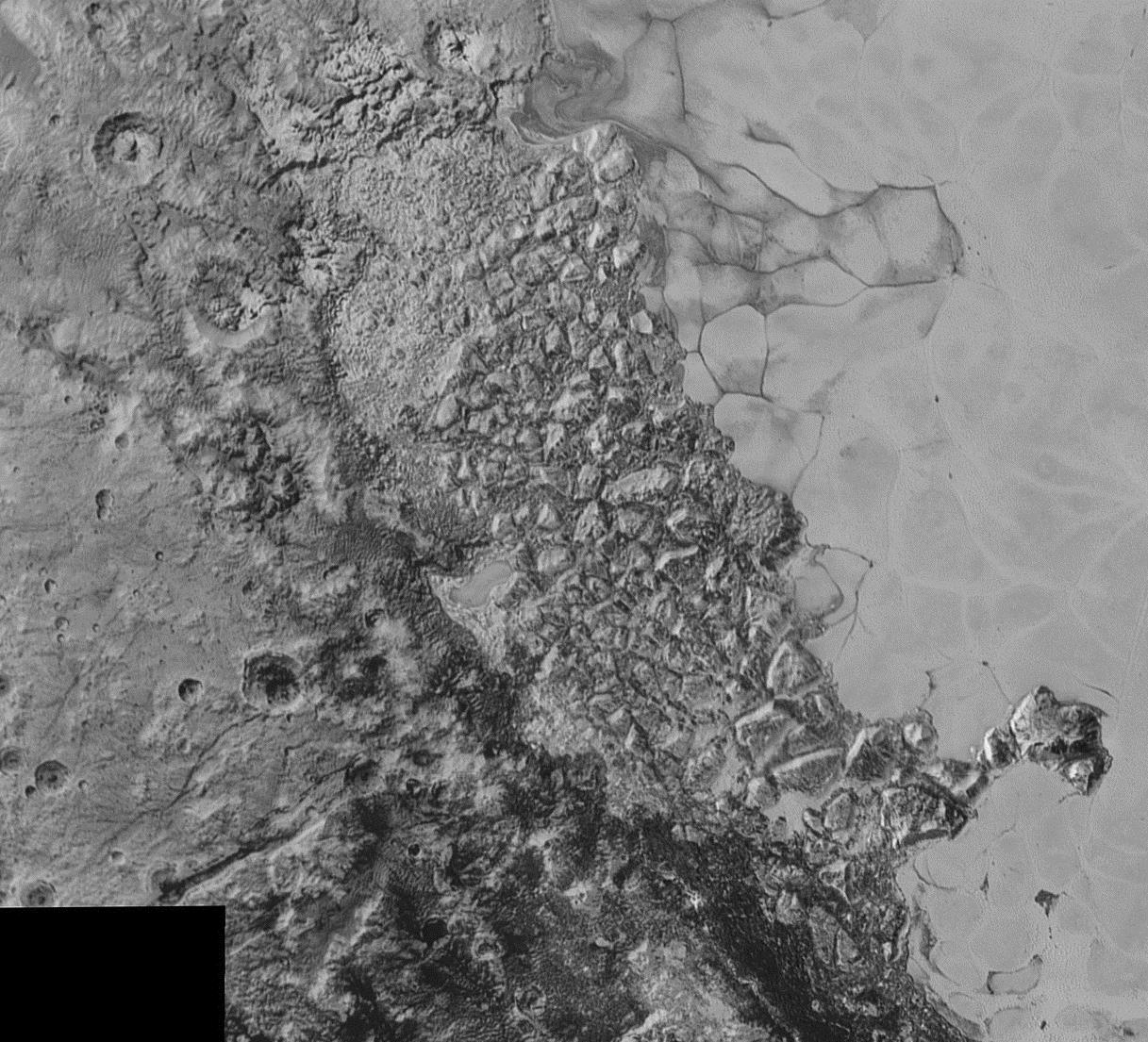 Dark Areas, 350 км в ширину
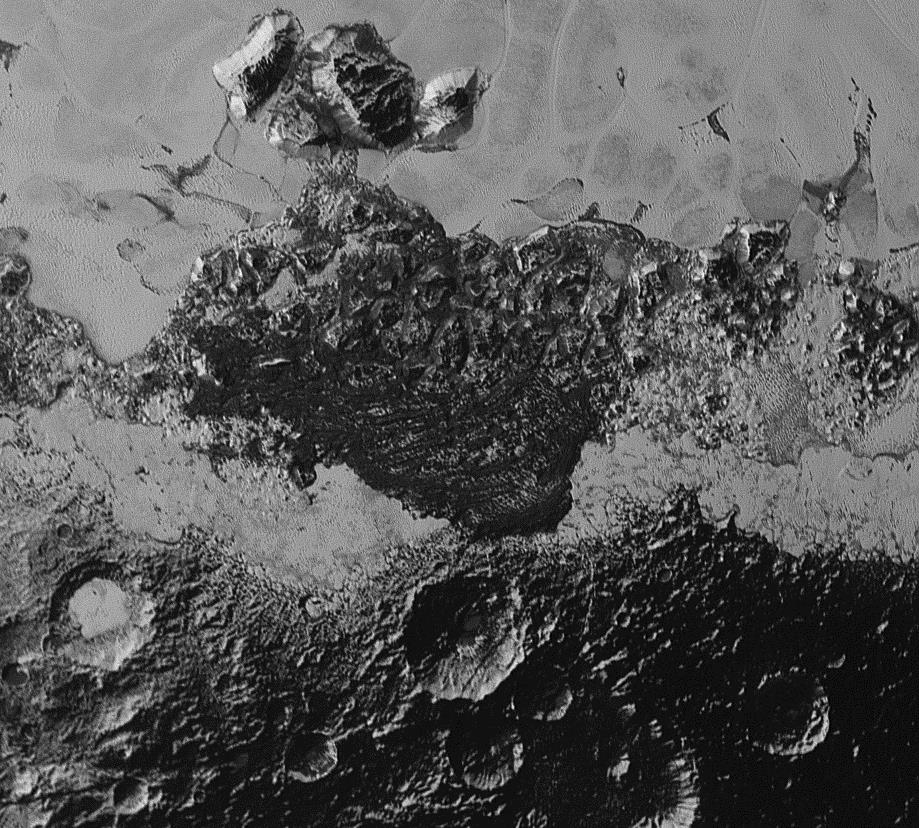 Зміїна шкіра на Плутоні
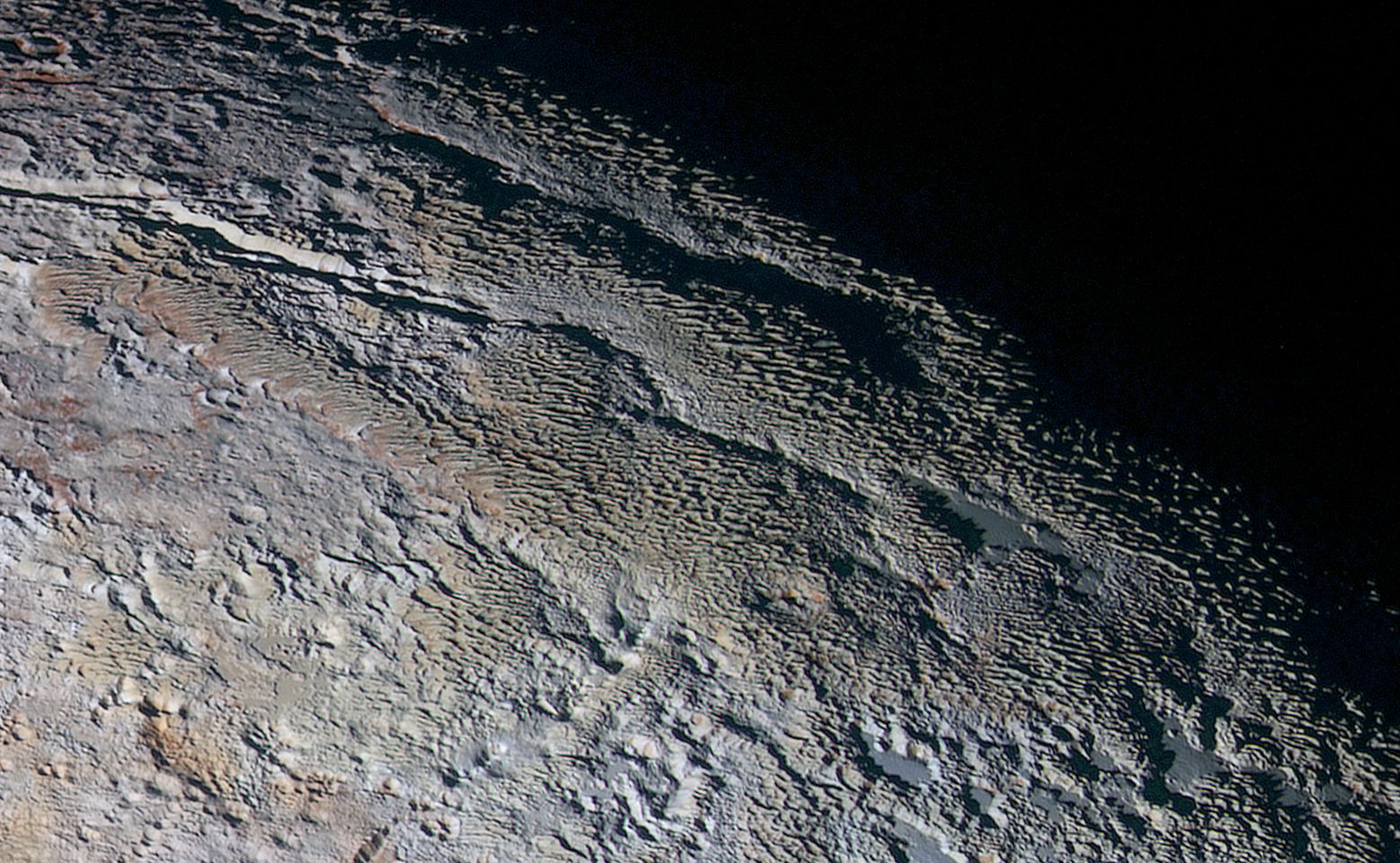 Атмосфера Плутону
Зображення Плутону через 15 хв після максимального зближення з New Horizons 14 липня 2015 року.
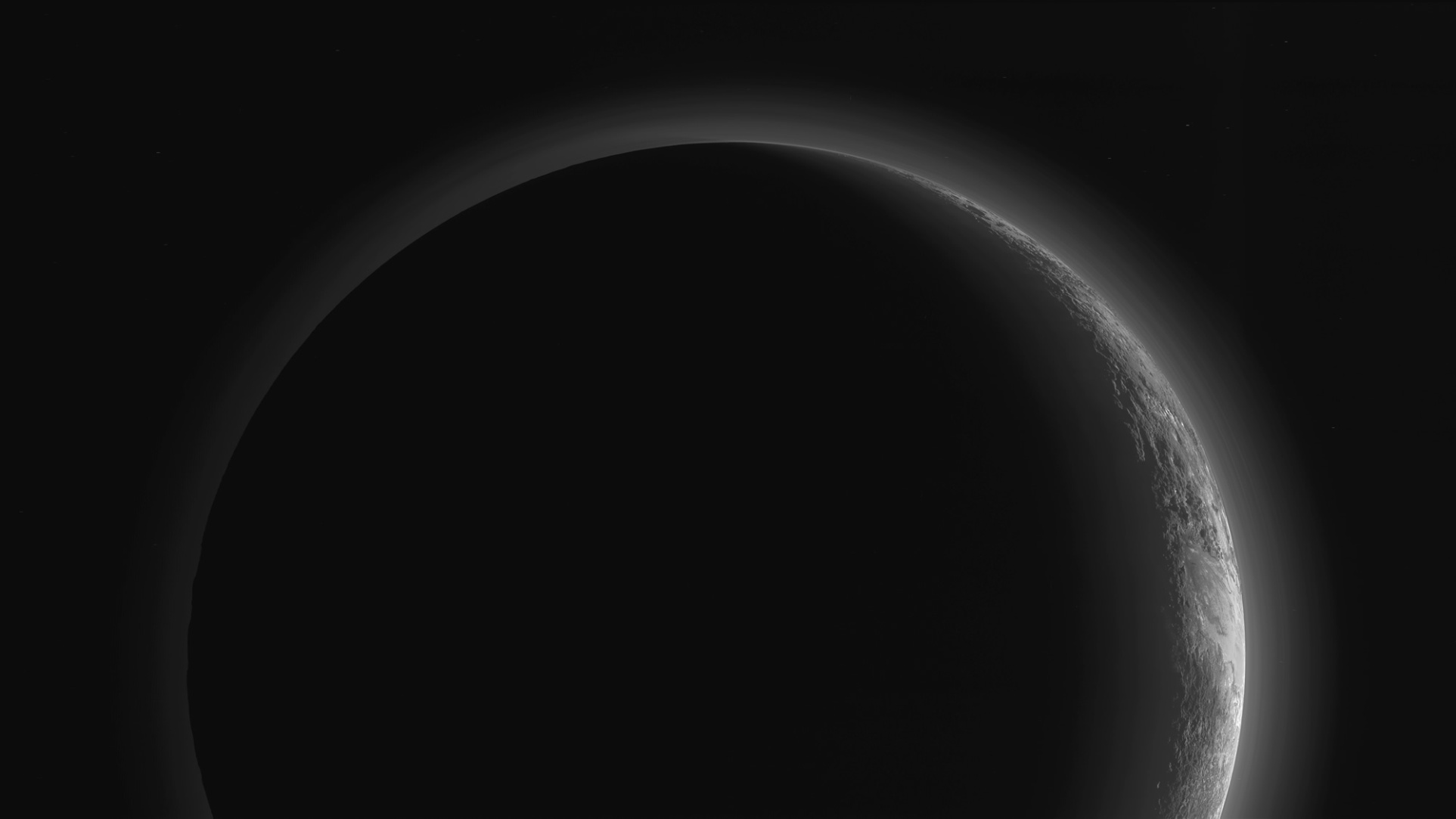 Лід на Плутоні
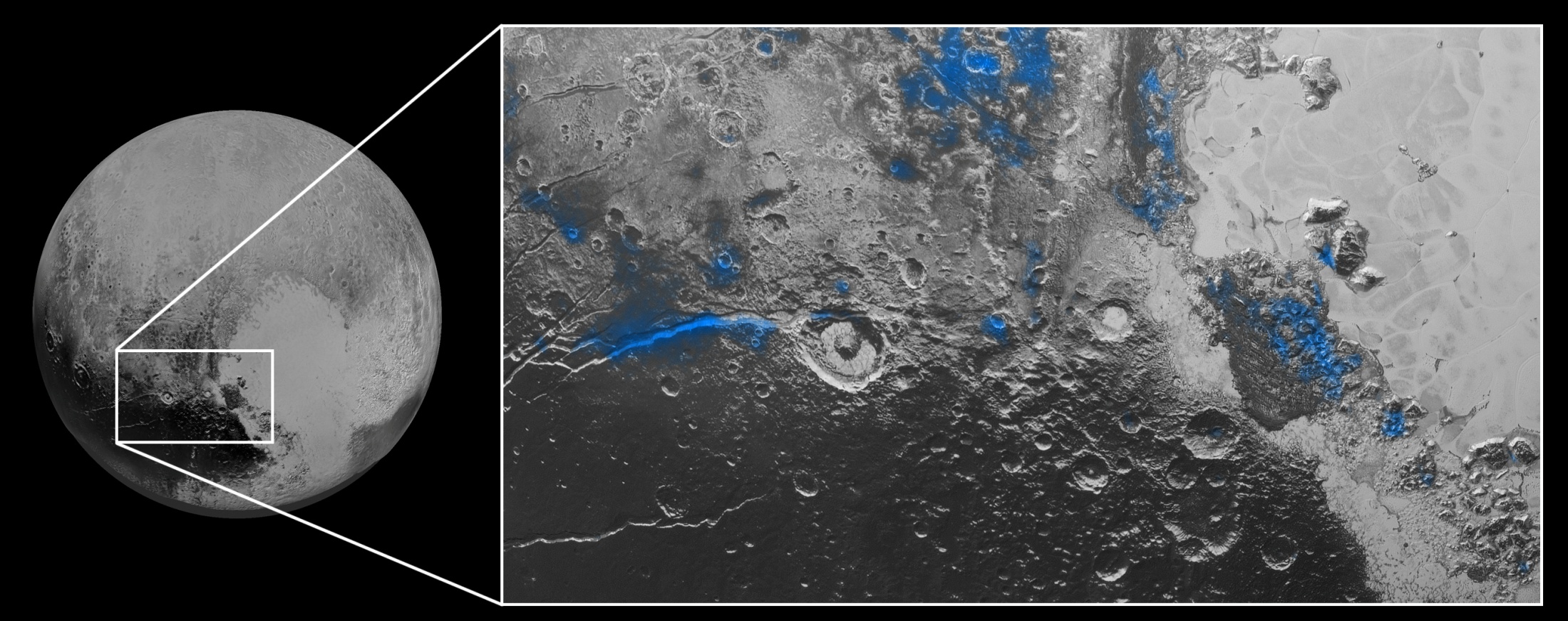 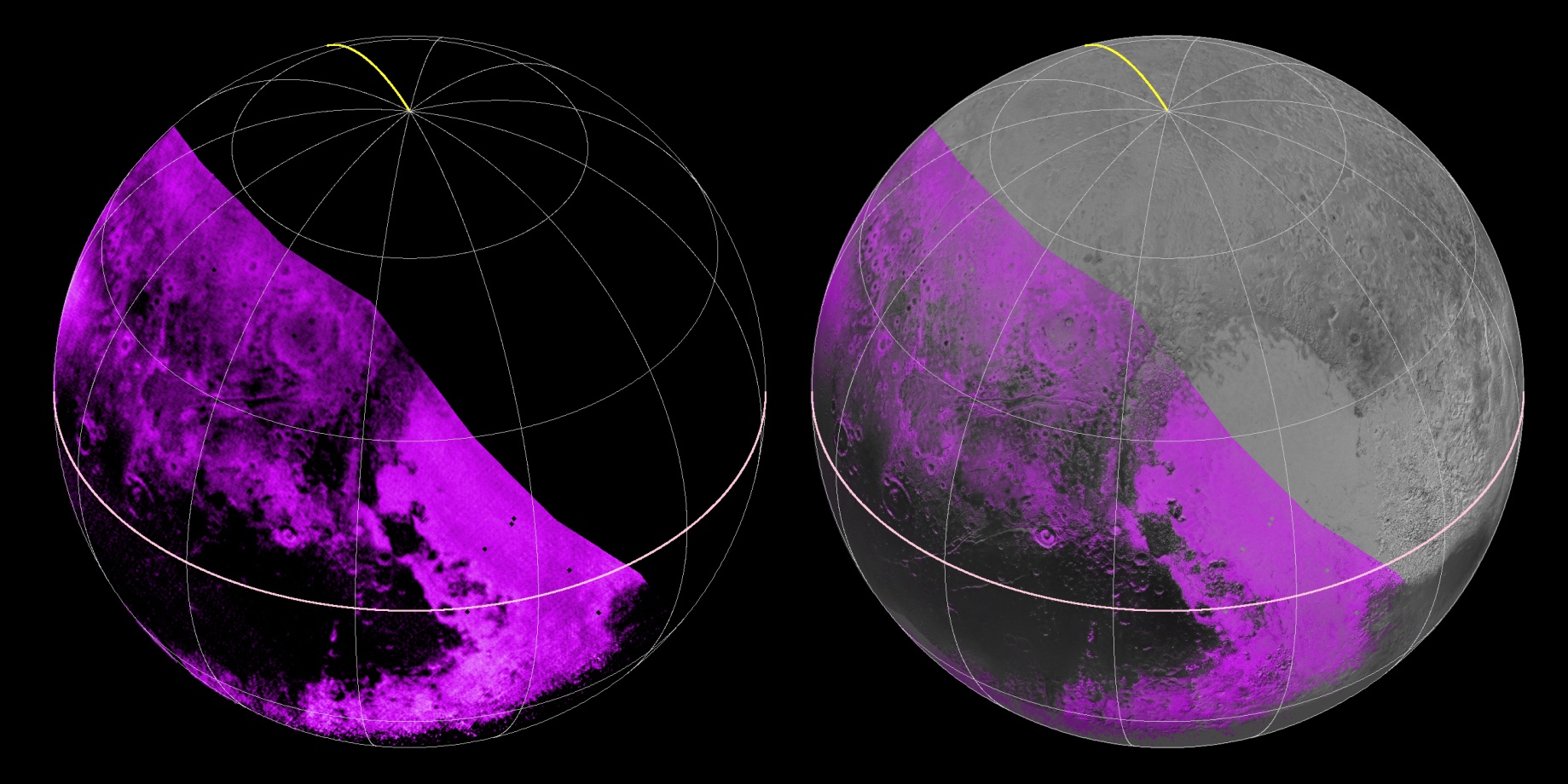 Инфракрасный спектрометр Ральф 
карта метана
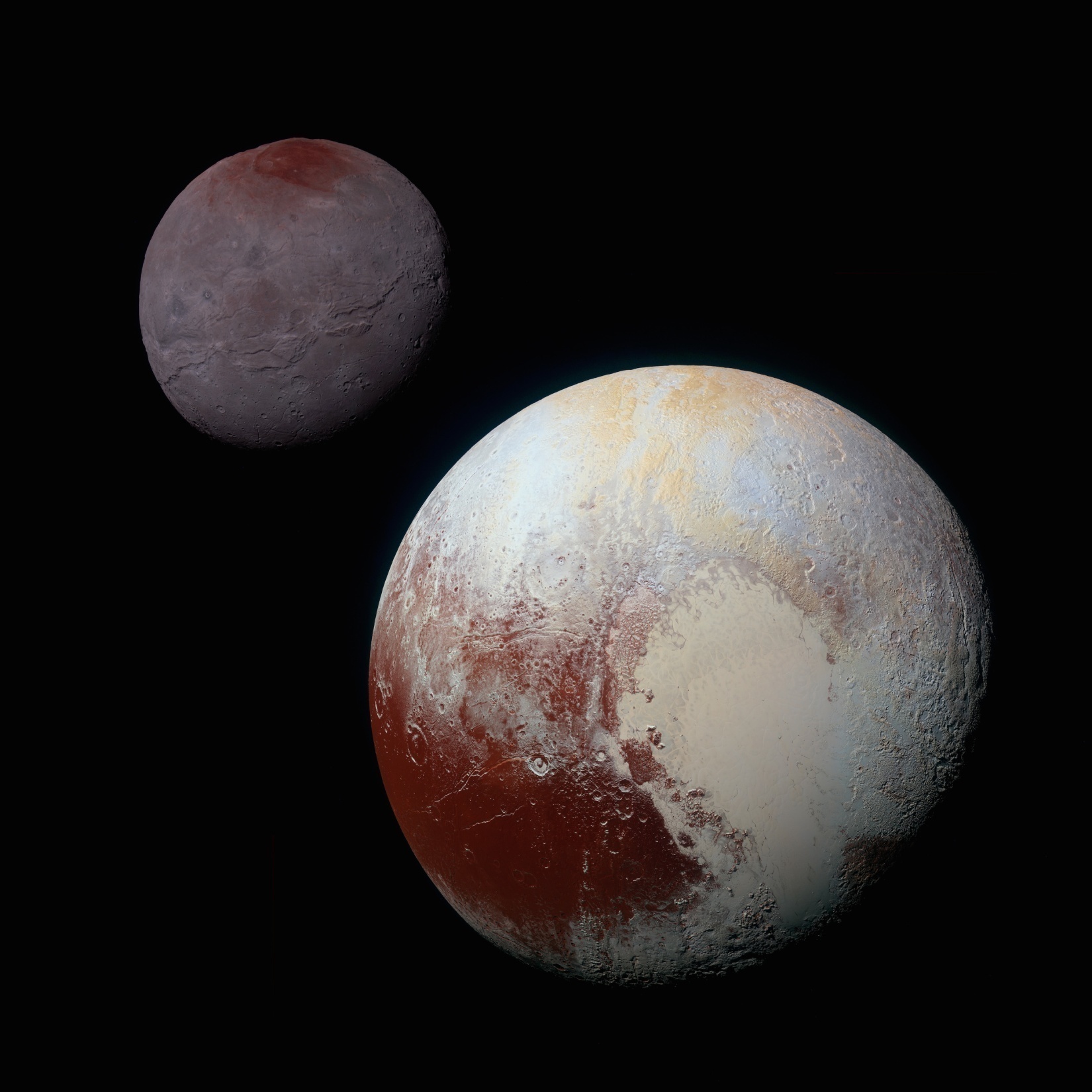 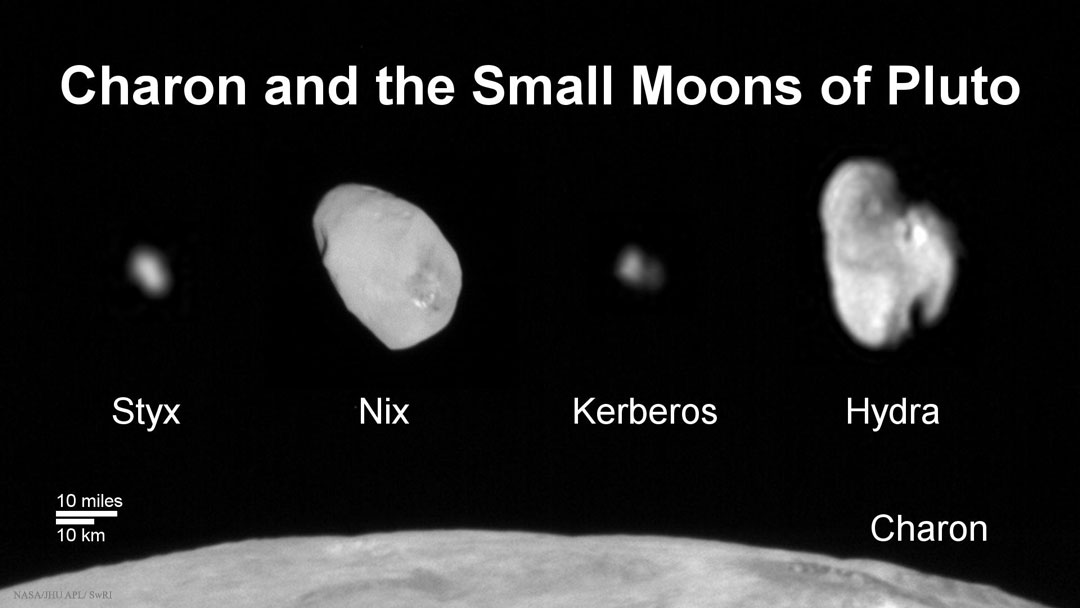 APOD від 26.10.2015
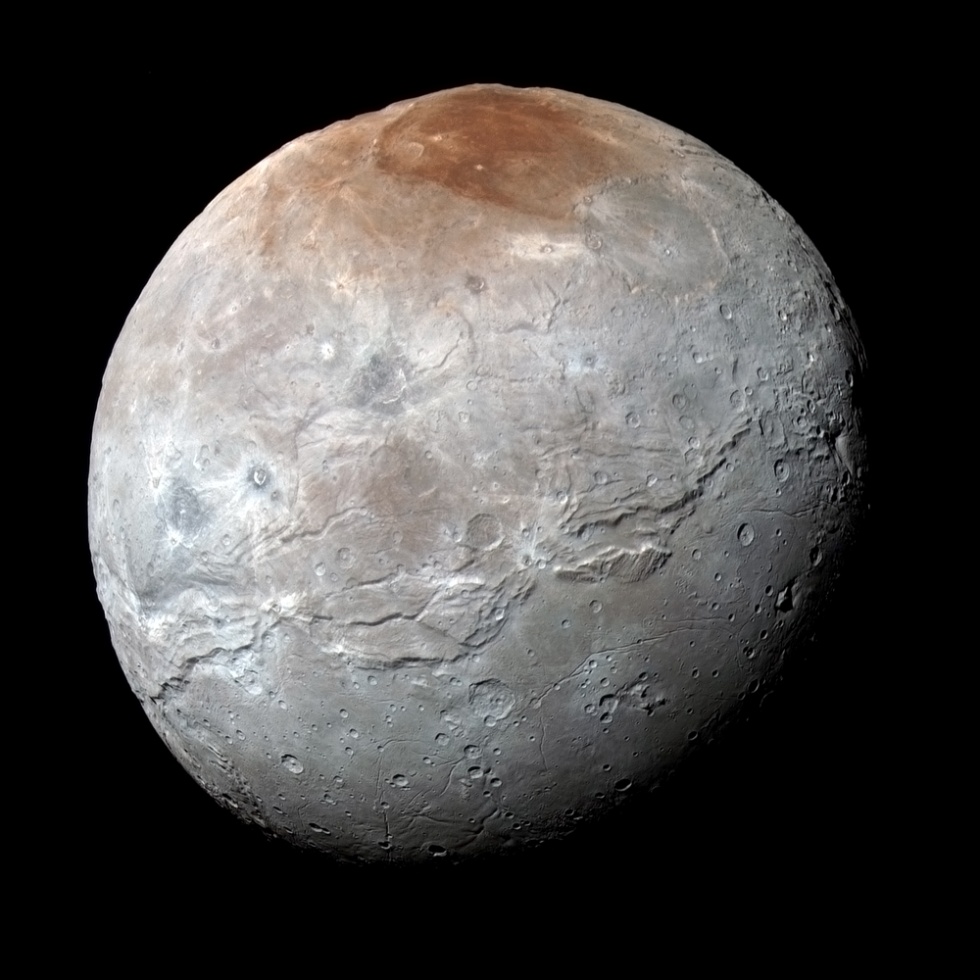 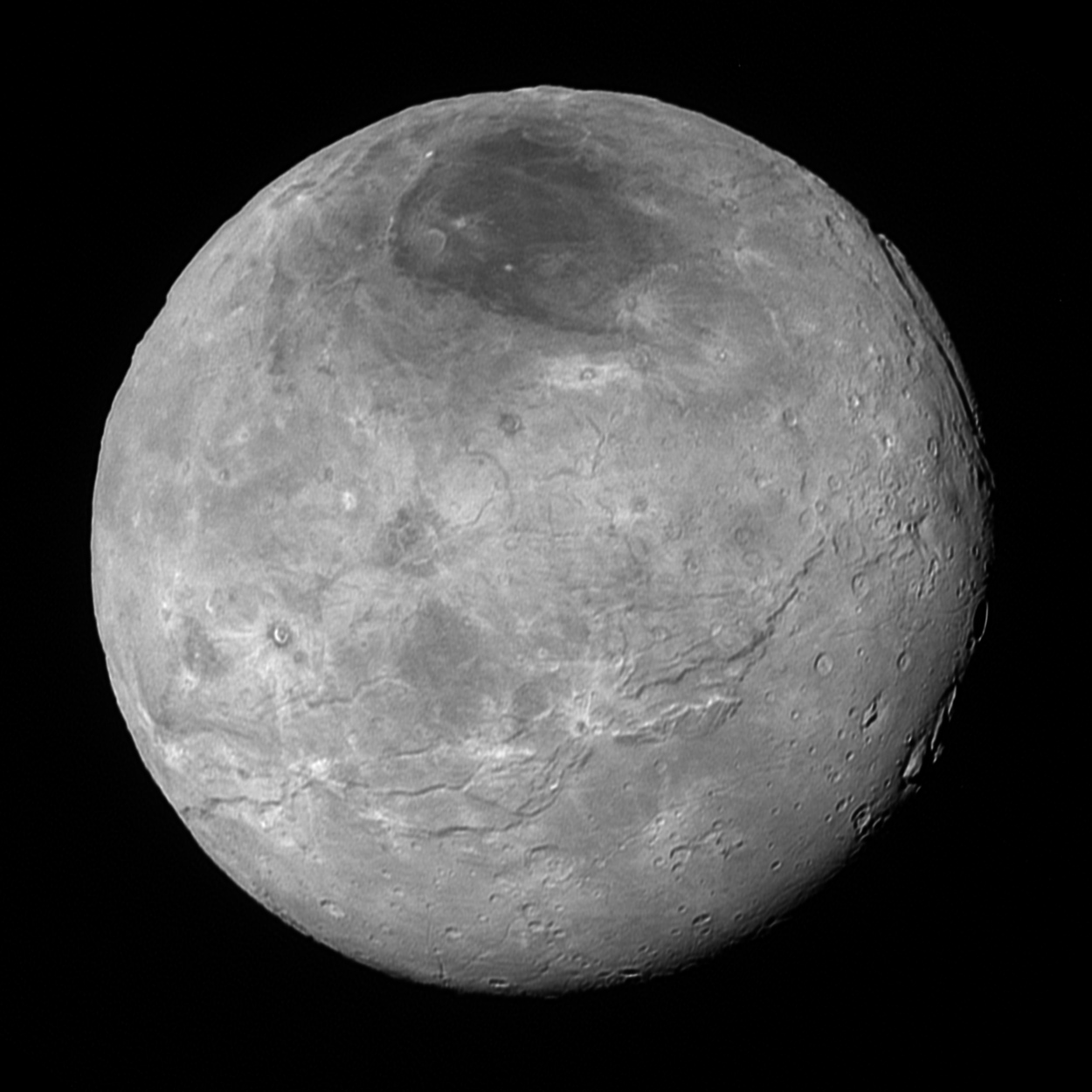 APOD від 02.10.2015
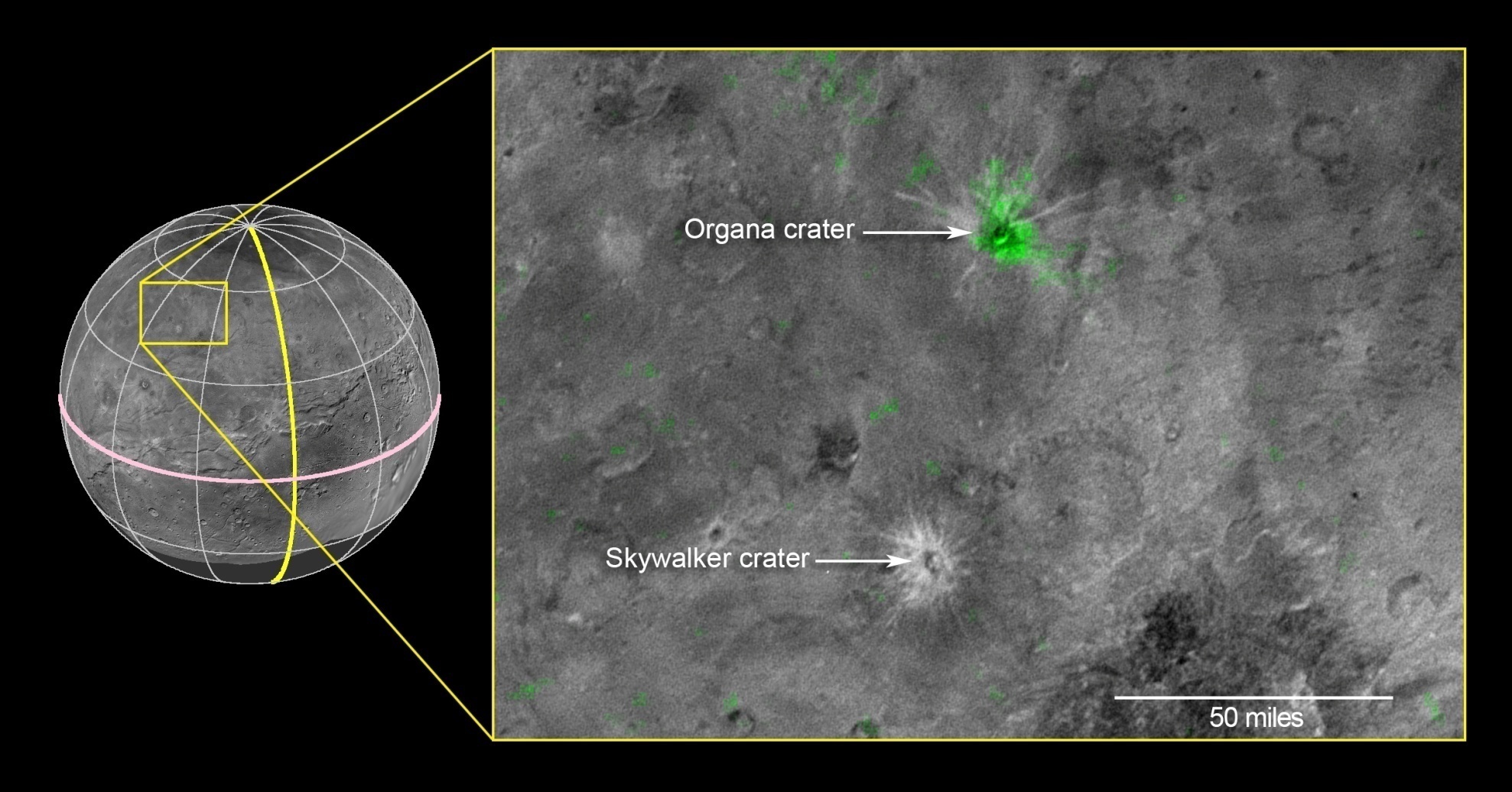 Изображение Харона. 
Картина охватывает ширину Харона 1214 км.
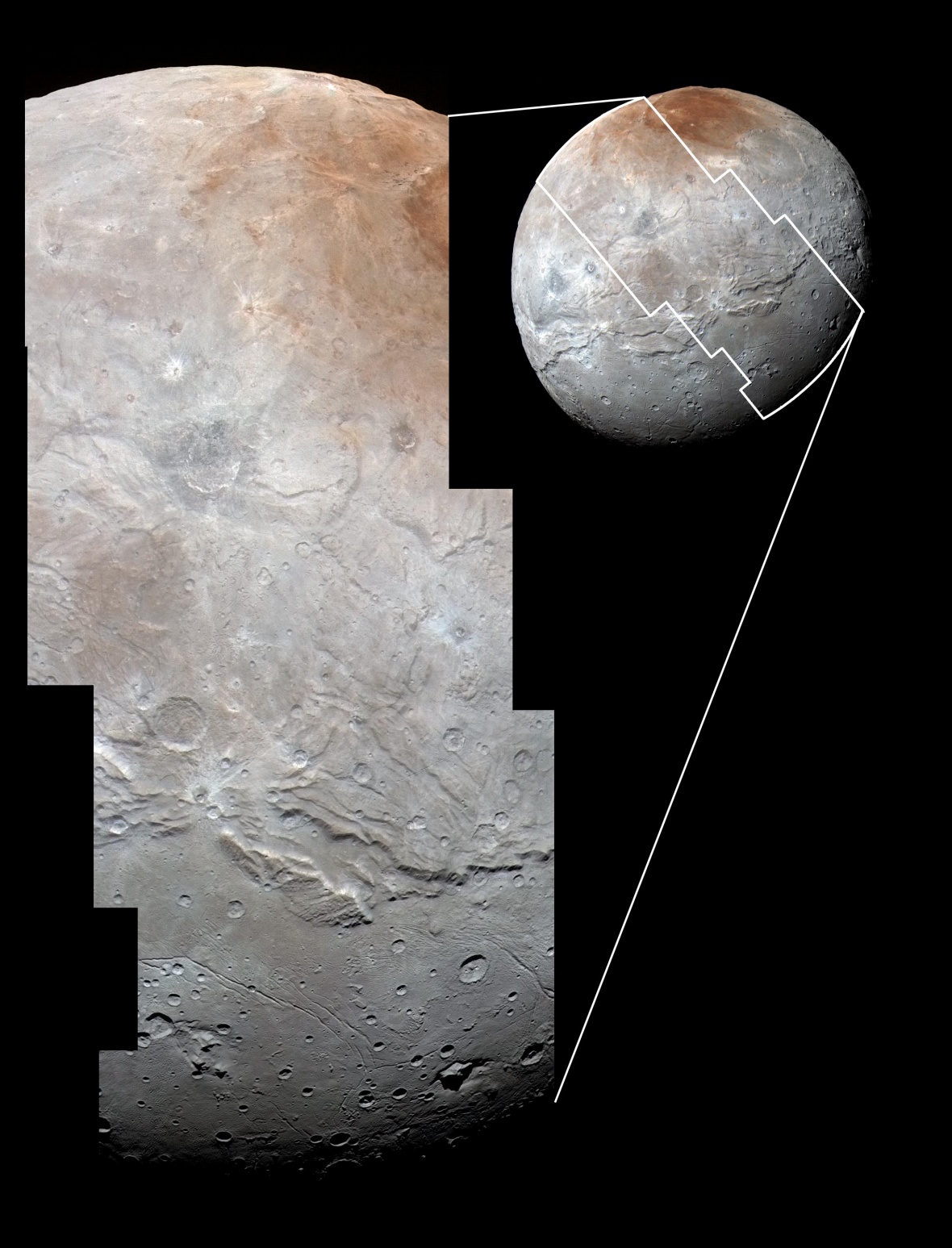